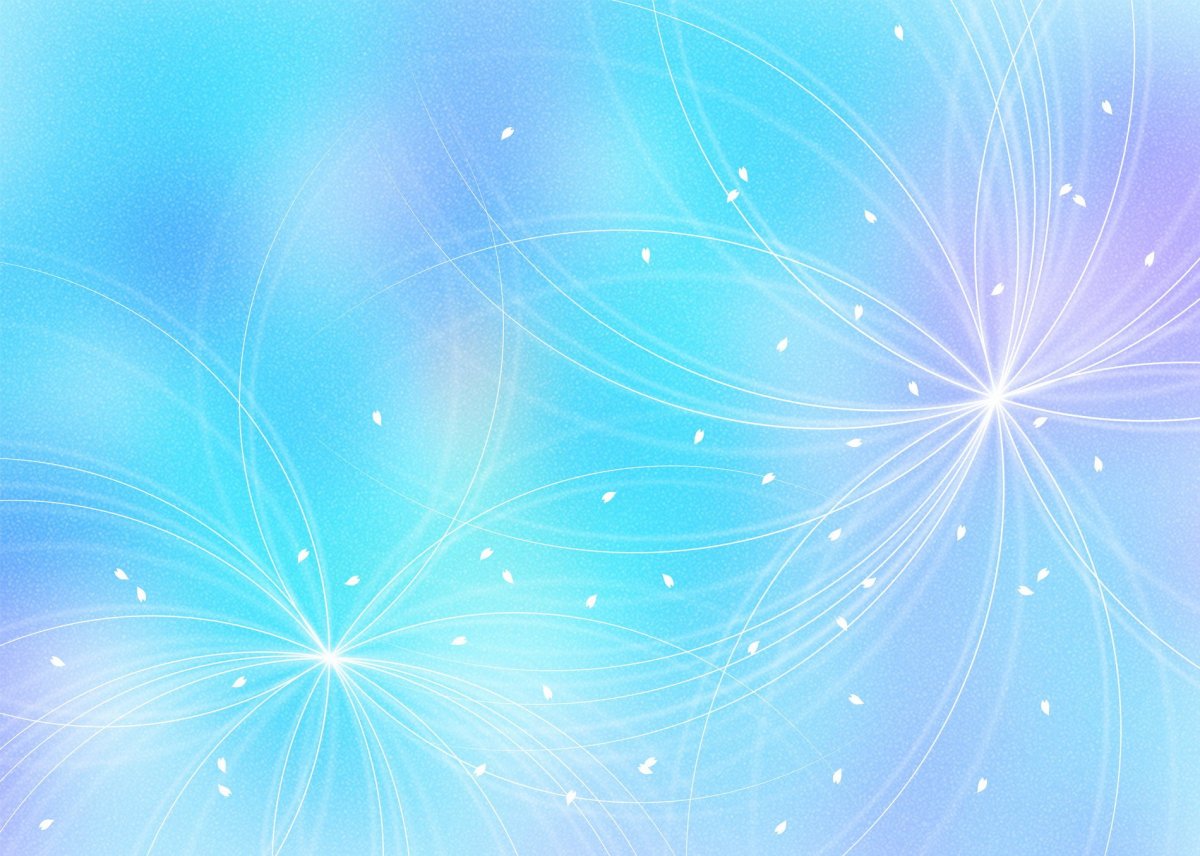 ПРЕЗЕНТАЦИЯ«Безопасное поведение за столом
Во время приема пищи»
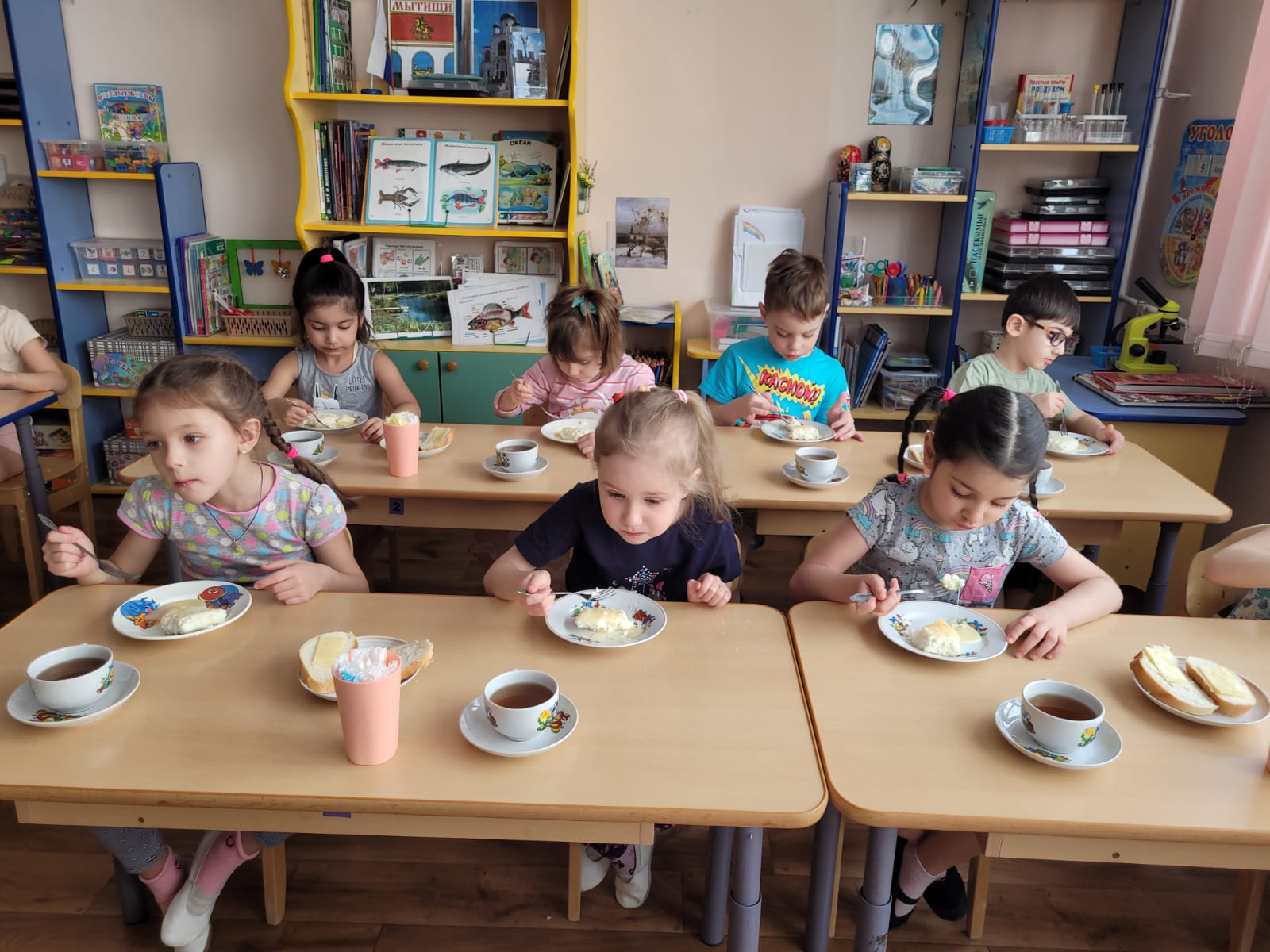 Выполнила воспитатель группы №9 «Звездочка»МБДОУ №66 «Непоседы»
Аракелян А. З.
Мытищи 2022
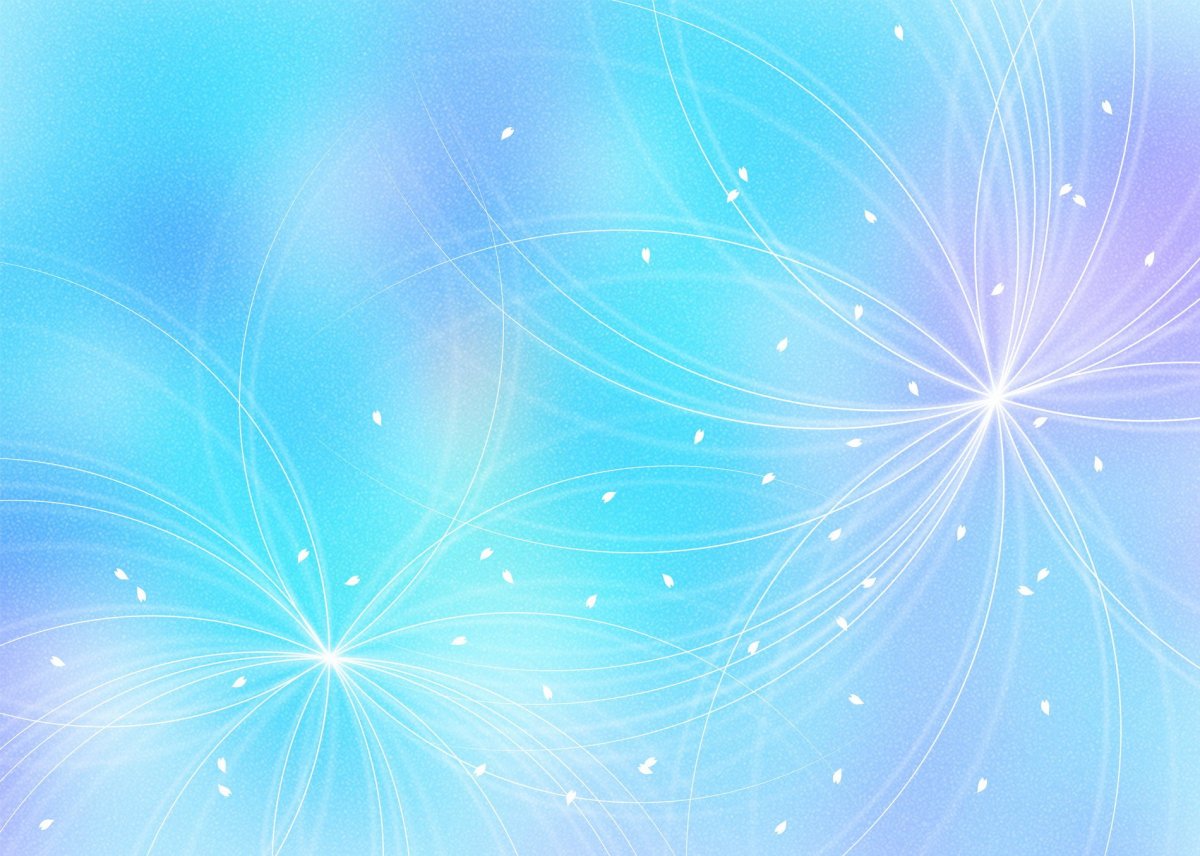 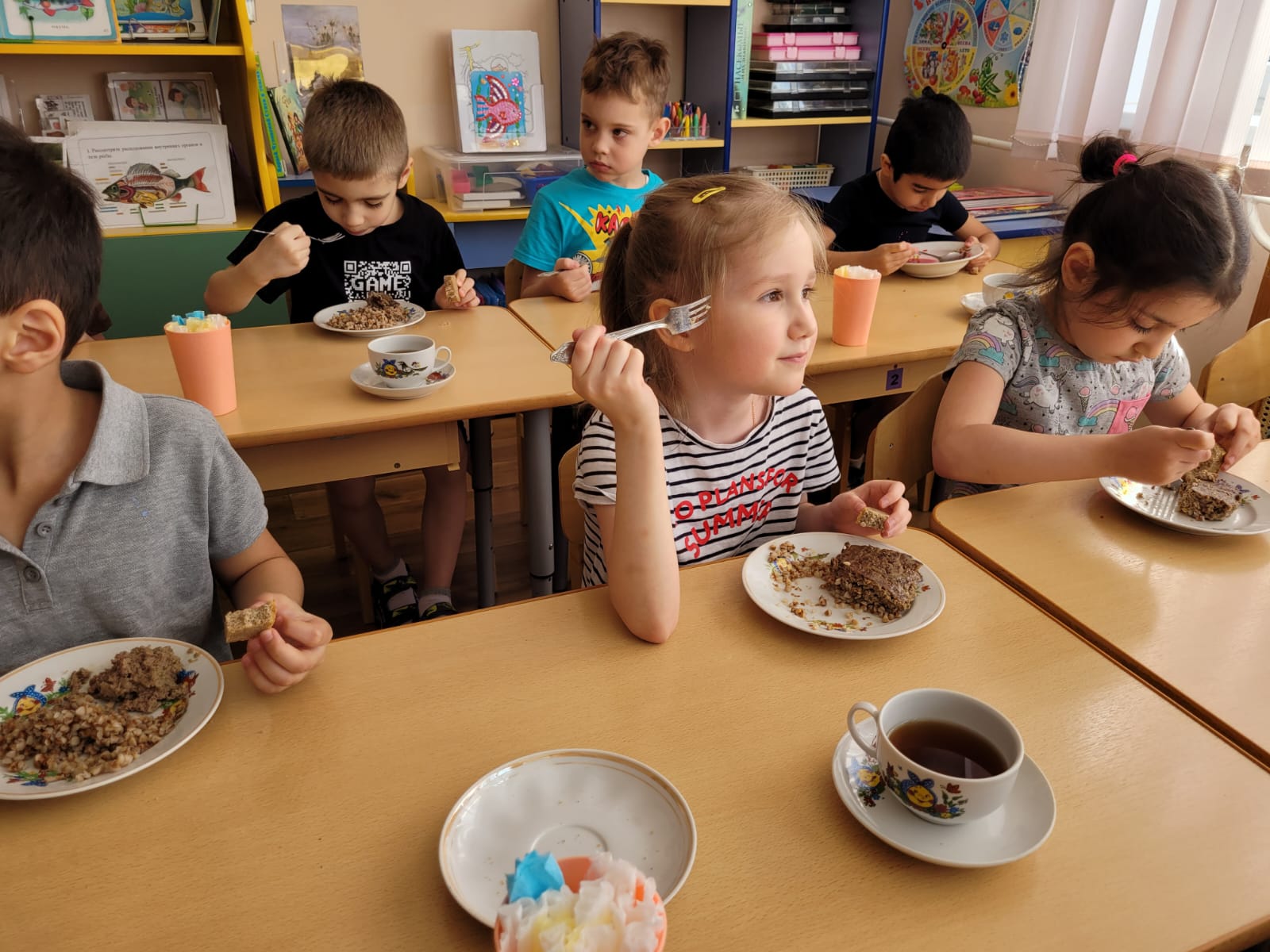 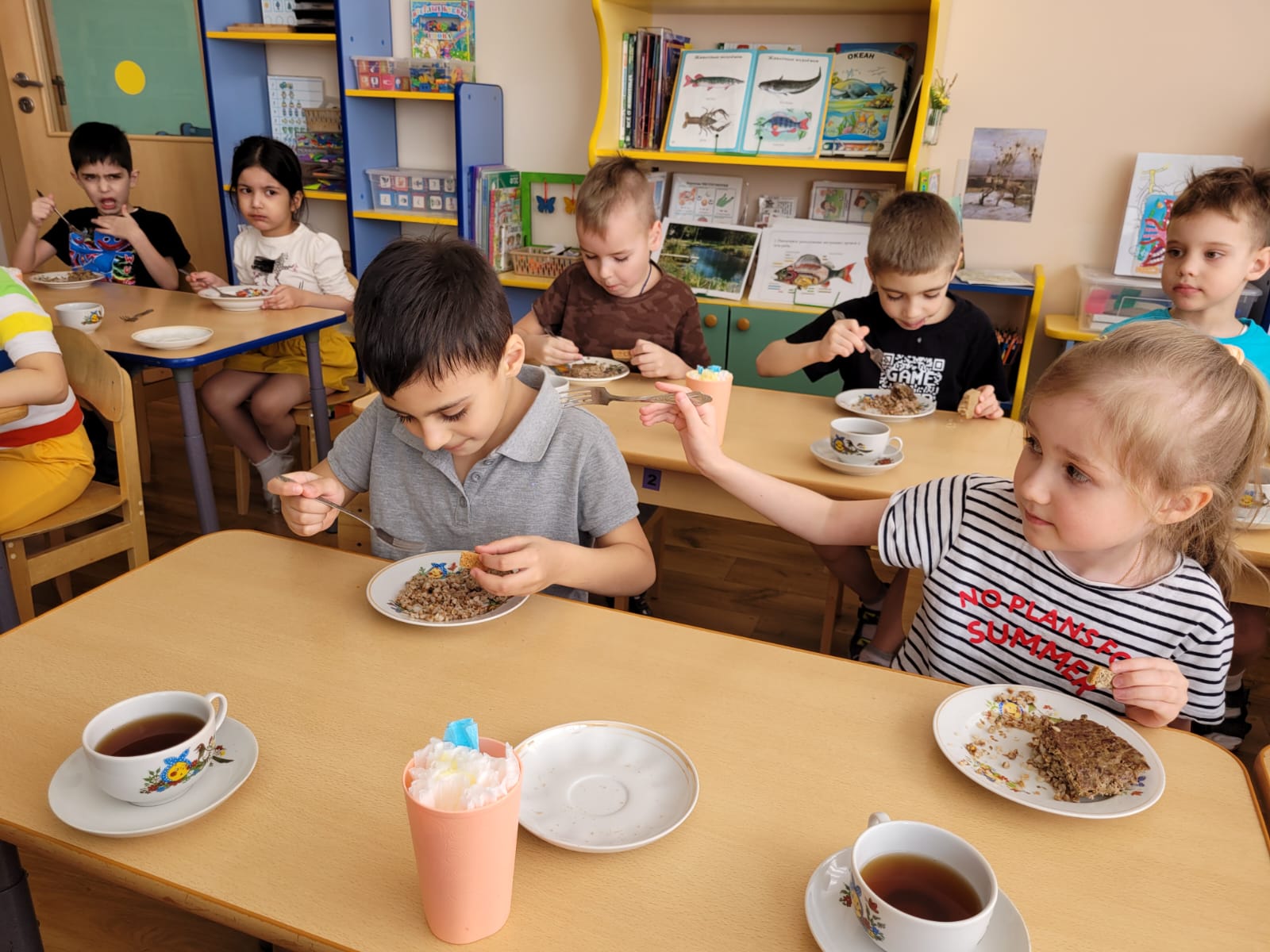 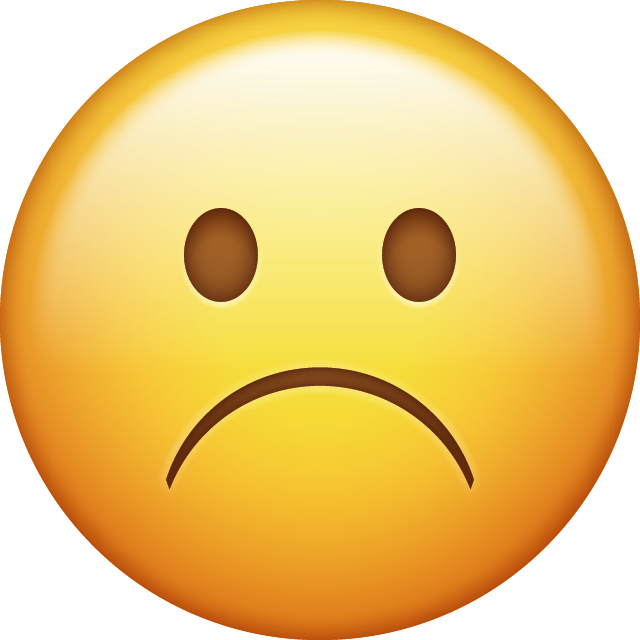 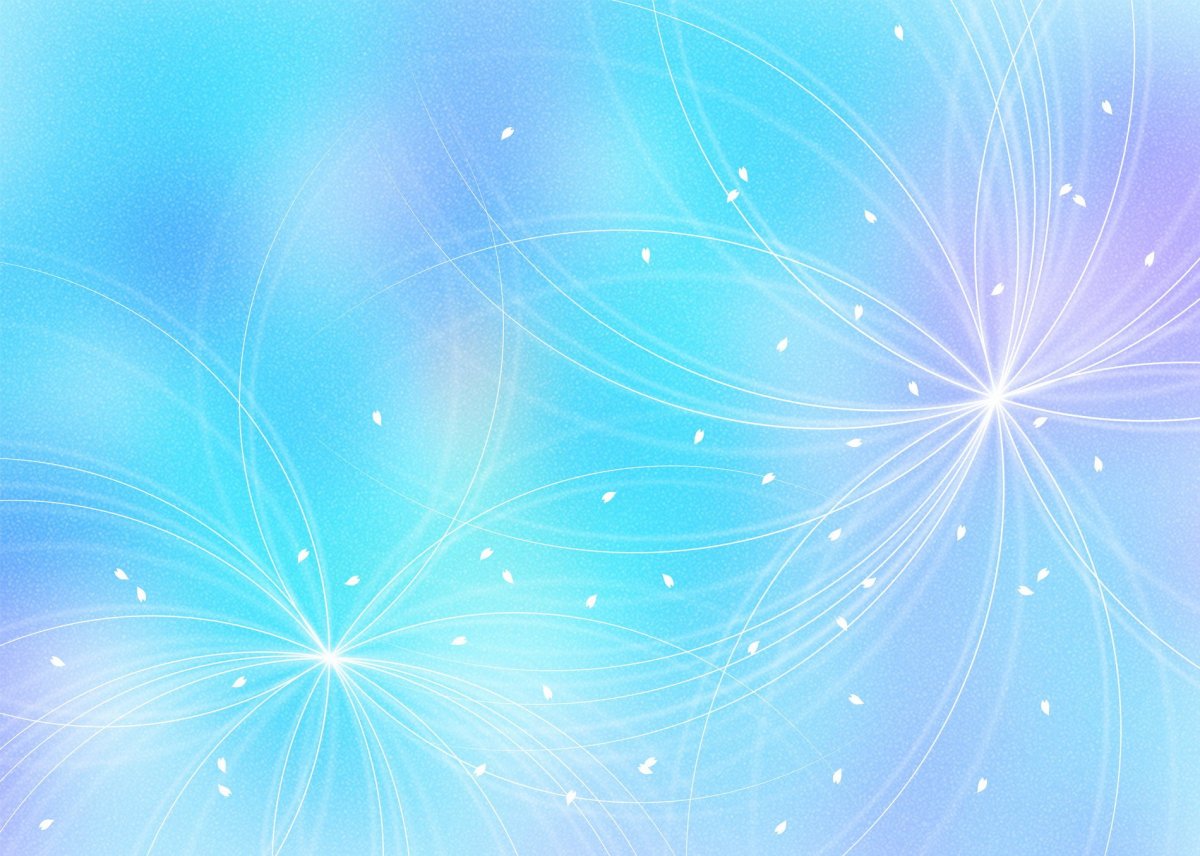 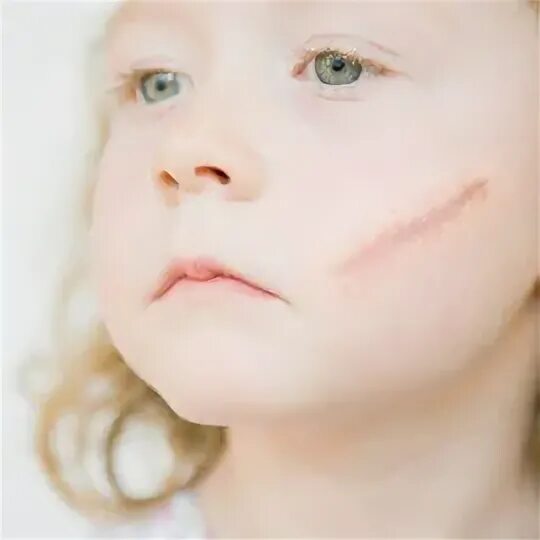 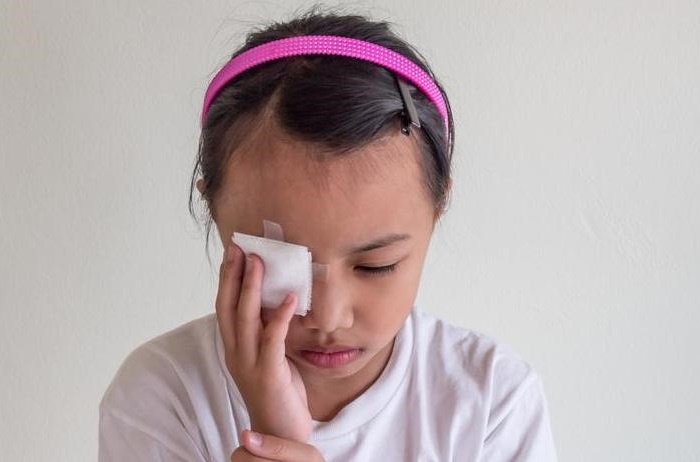 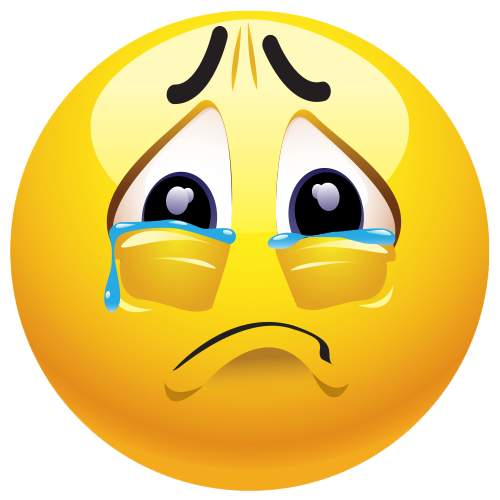 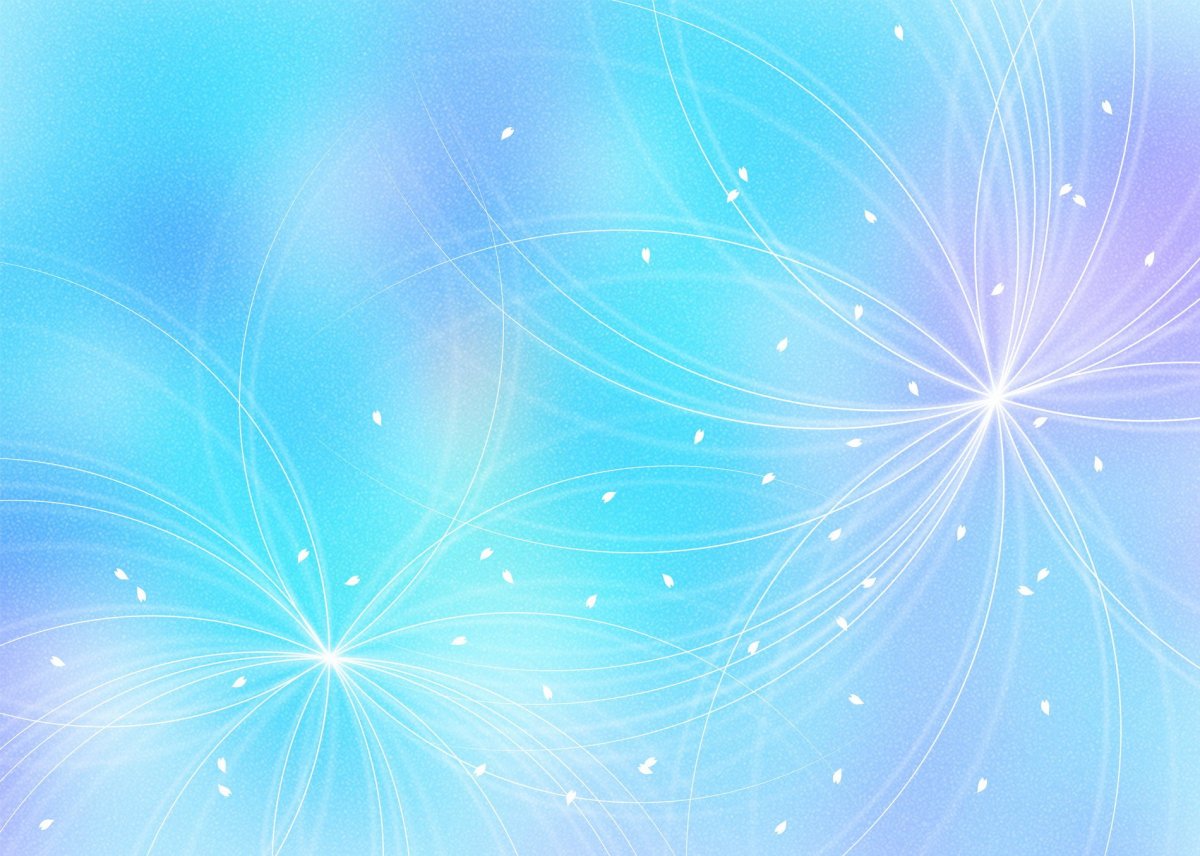 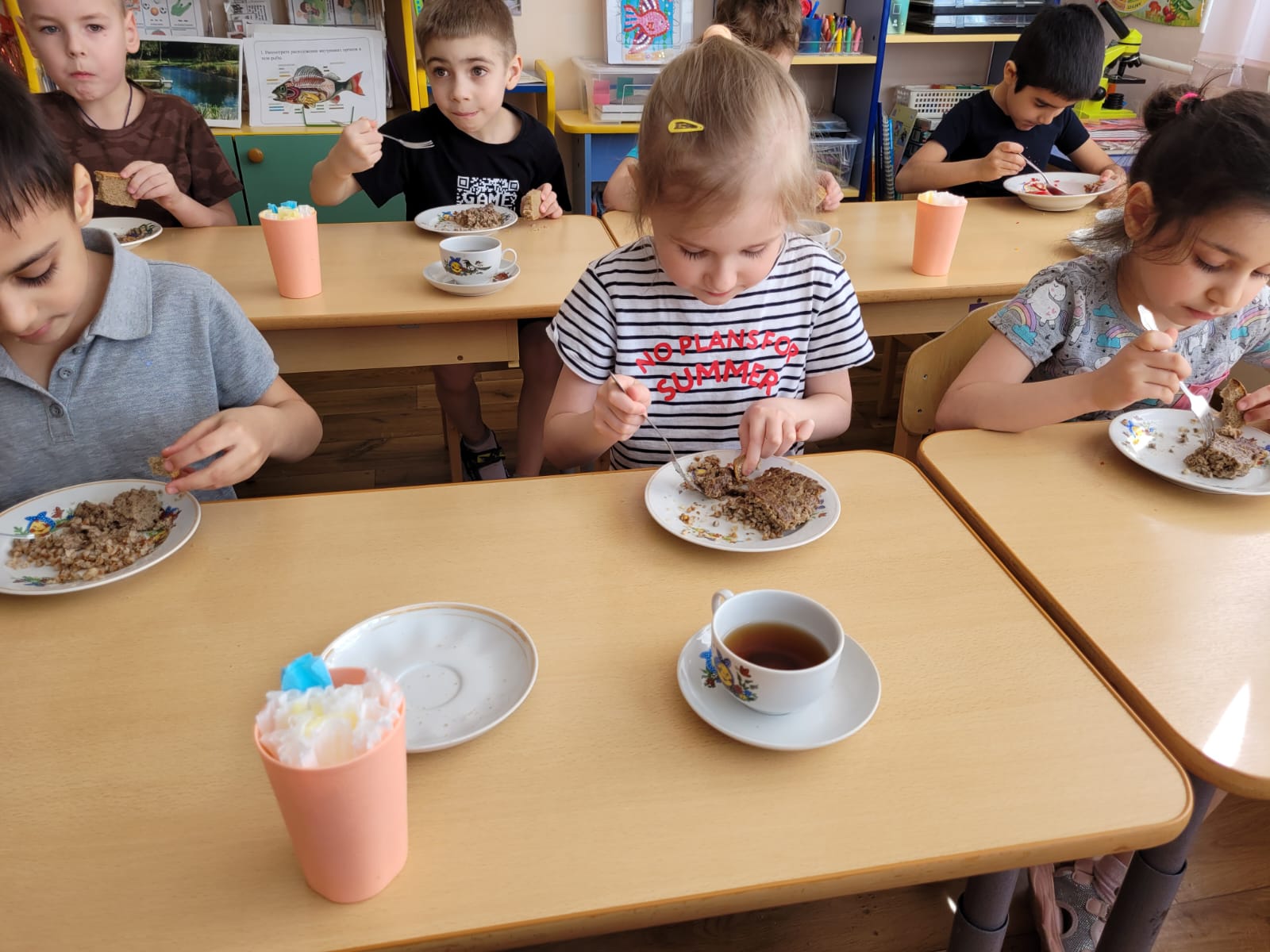 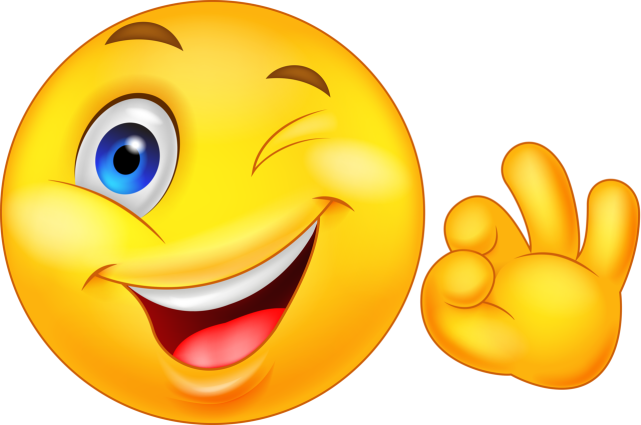 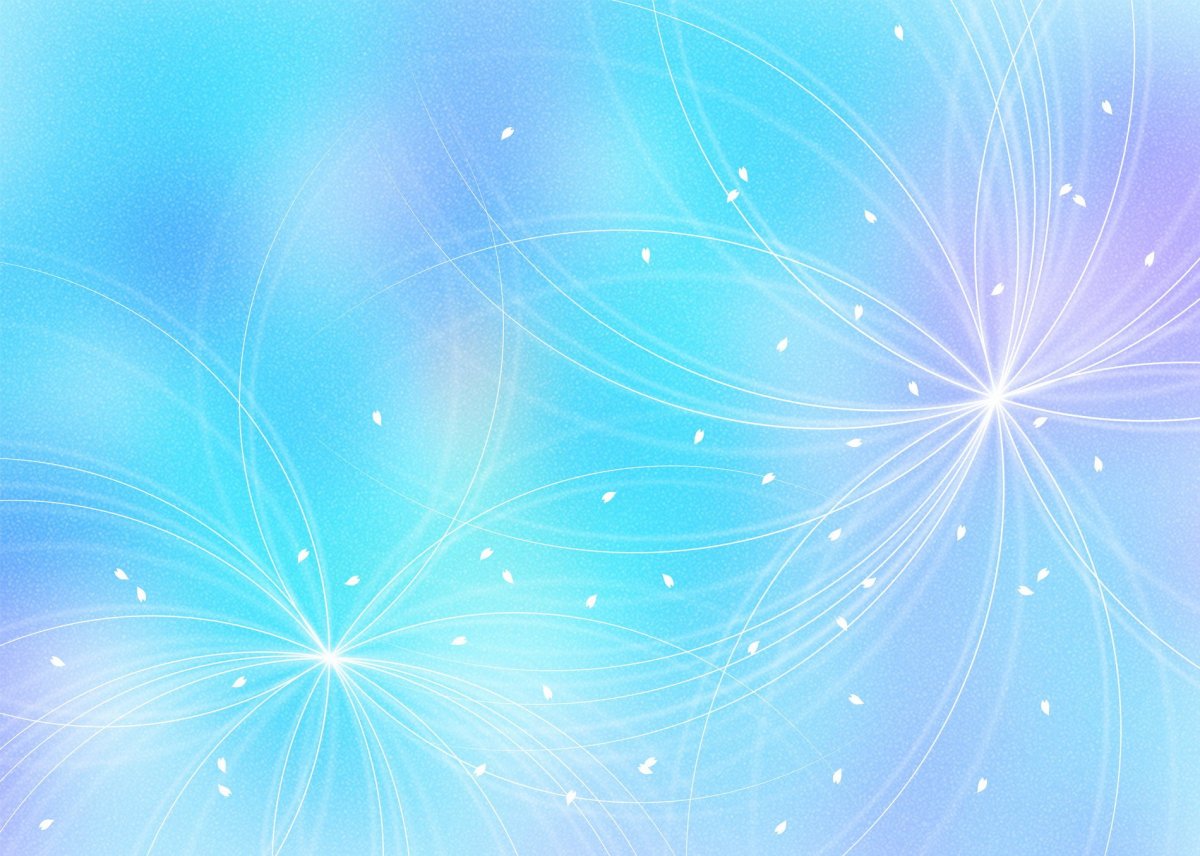 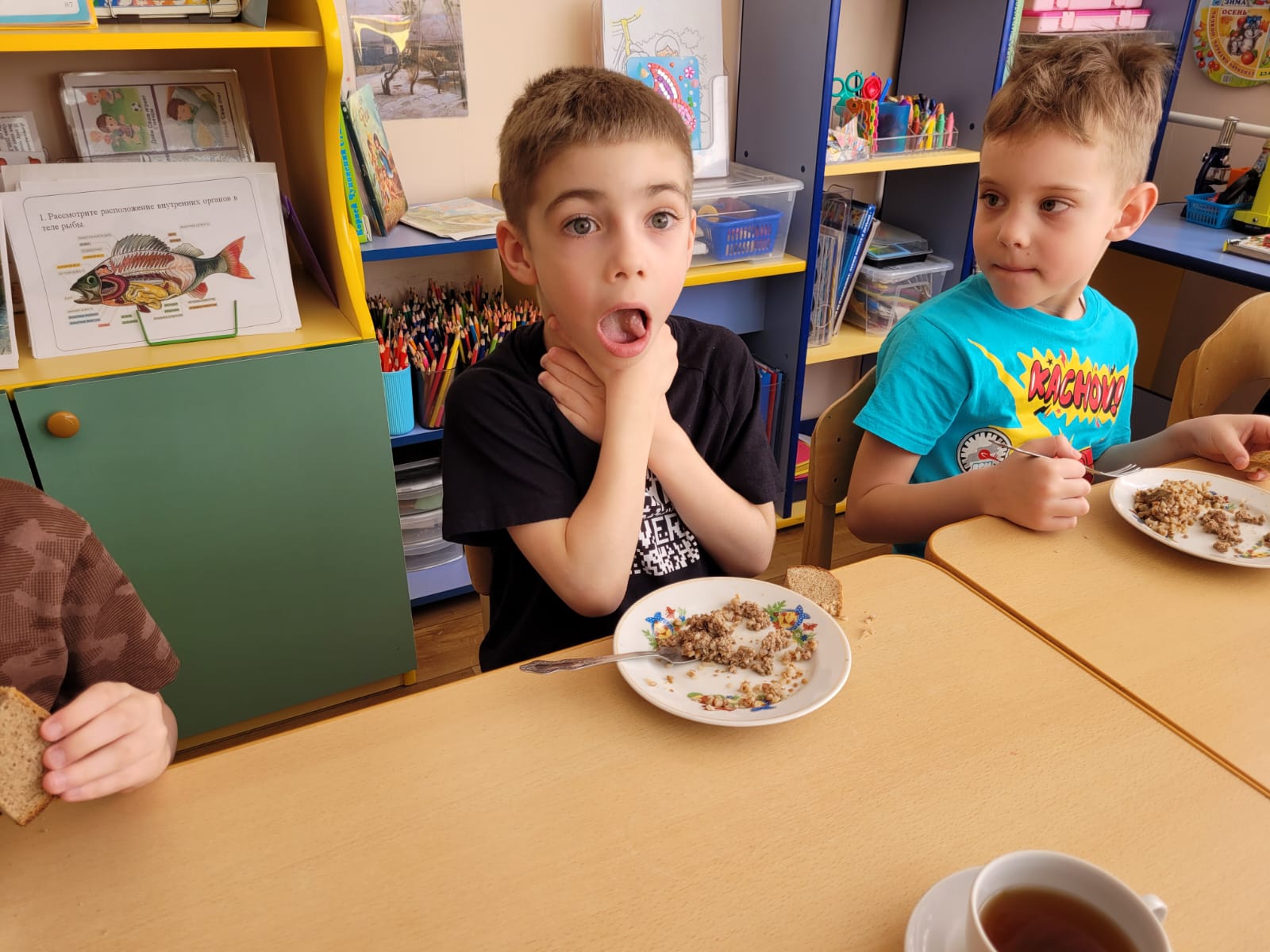 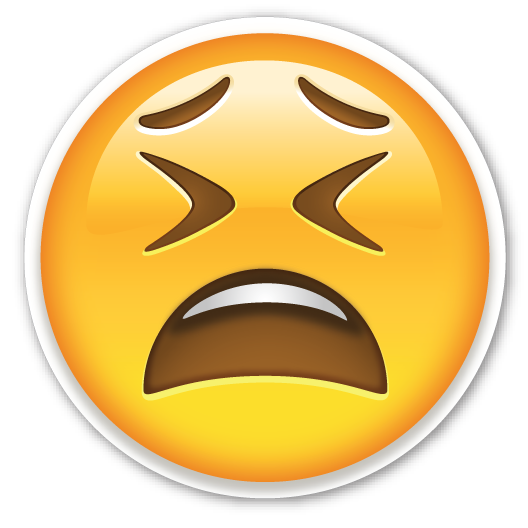 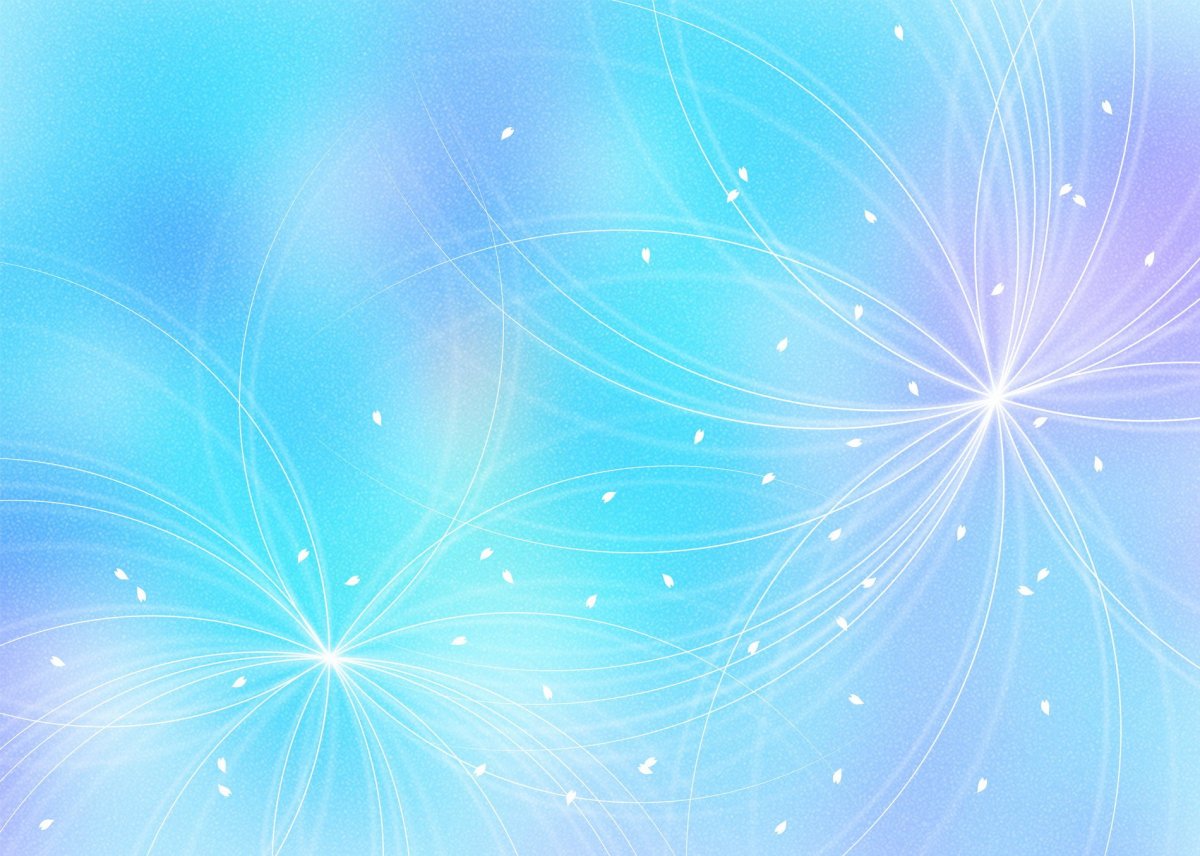 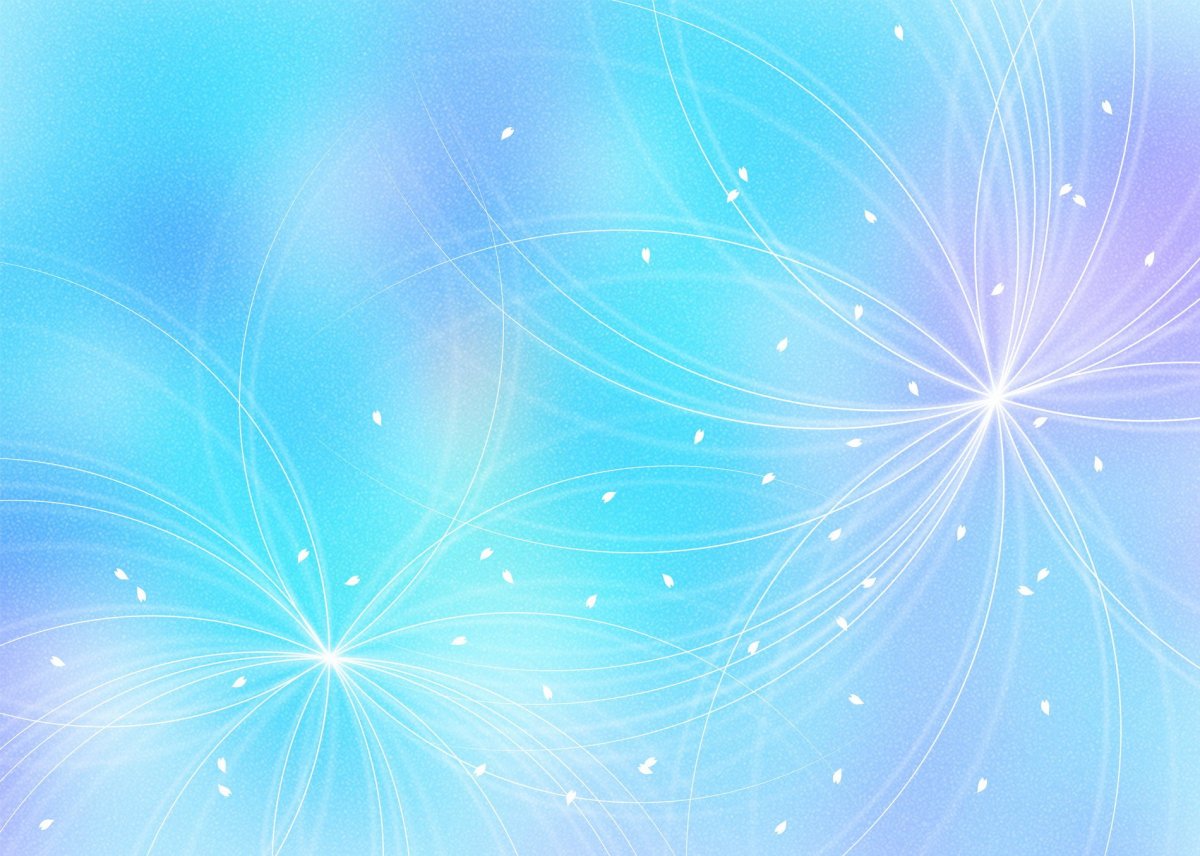 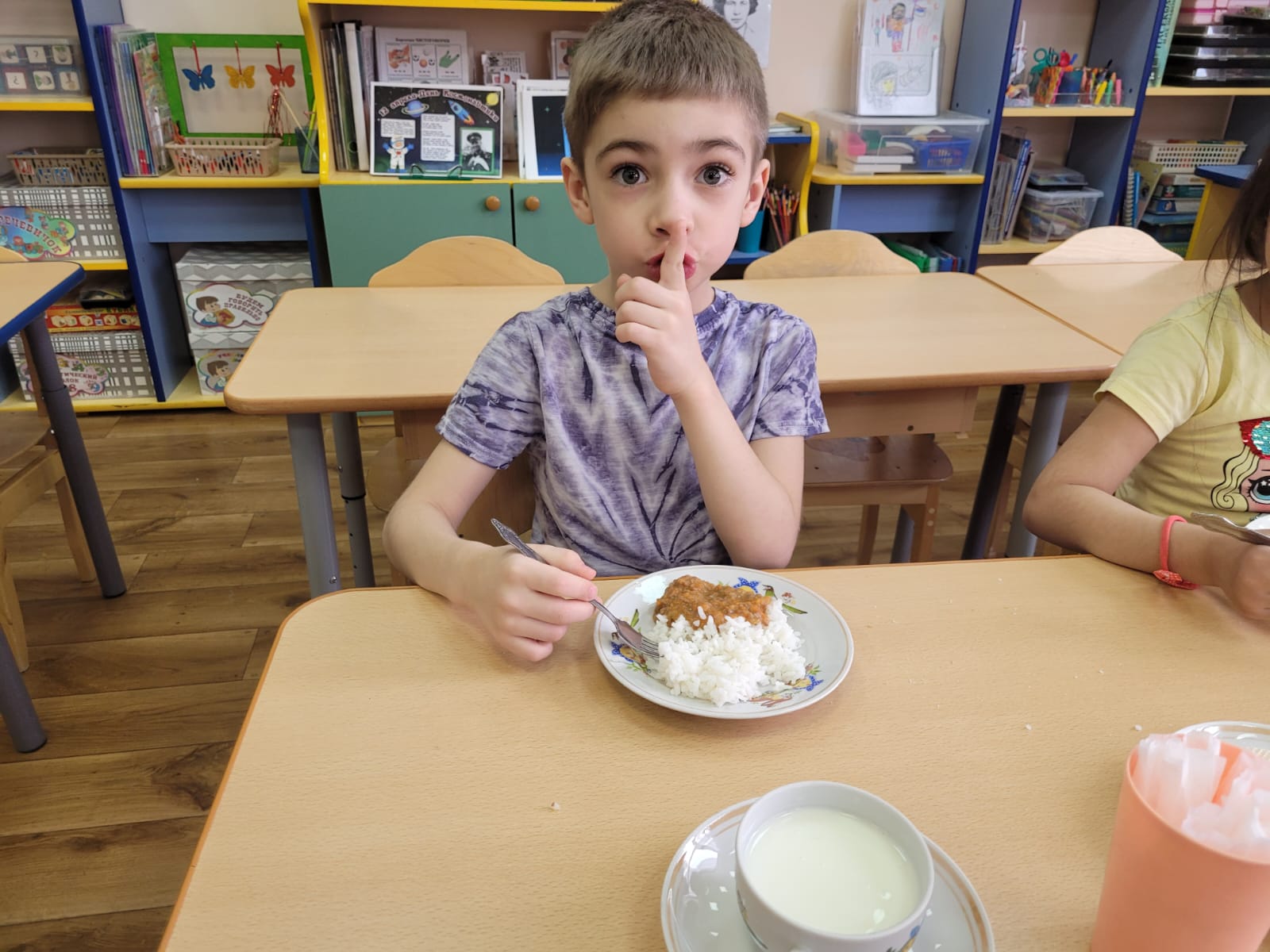 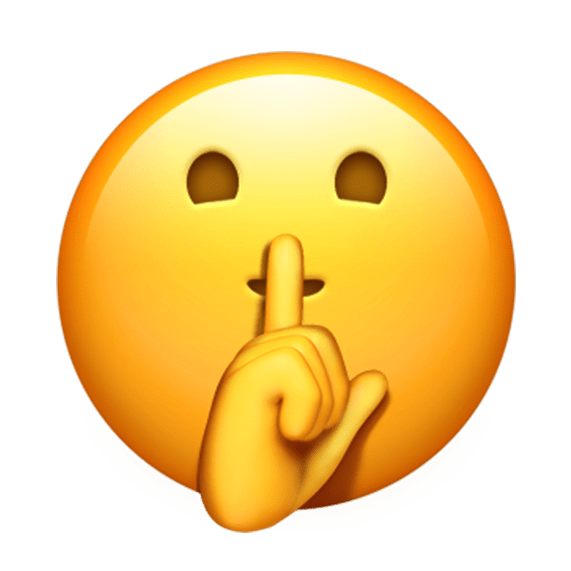 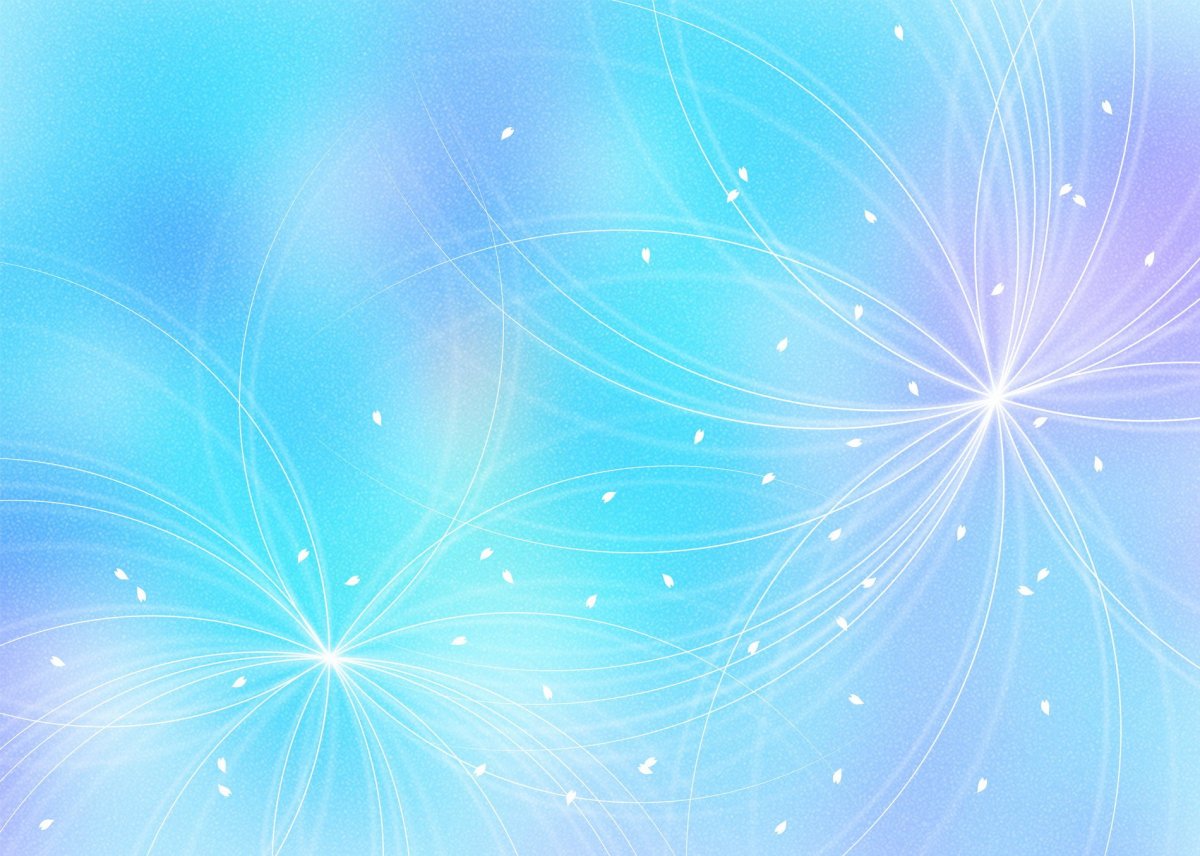 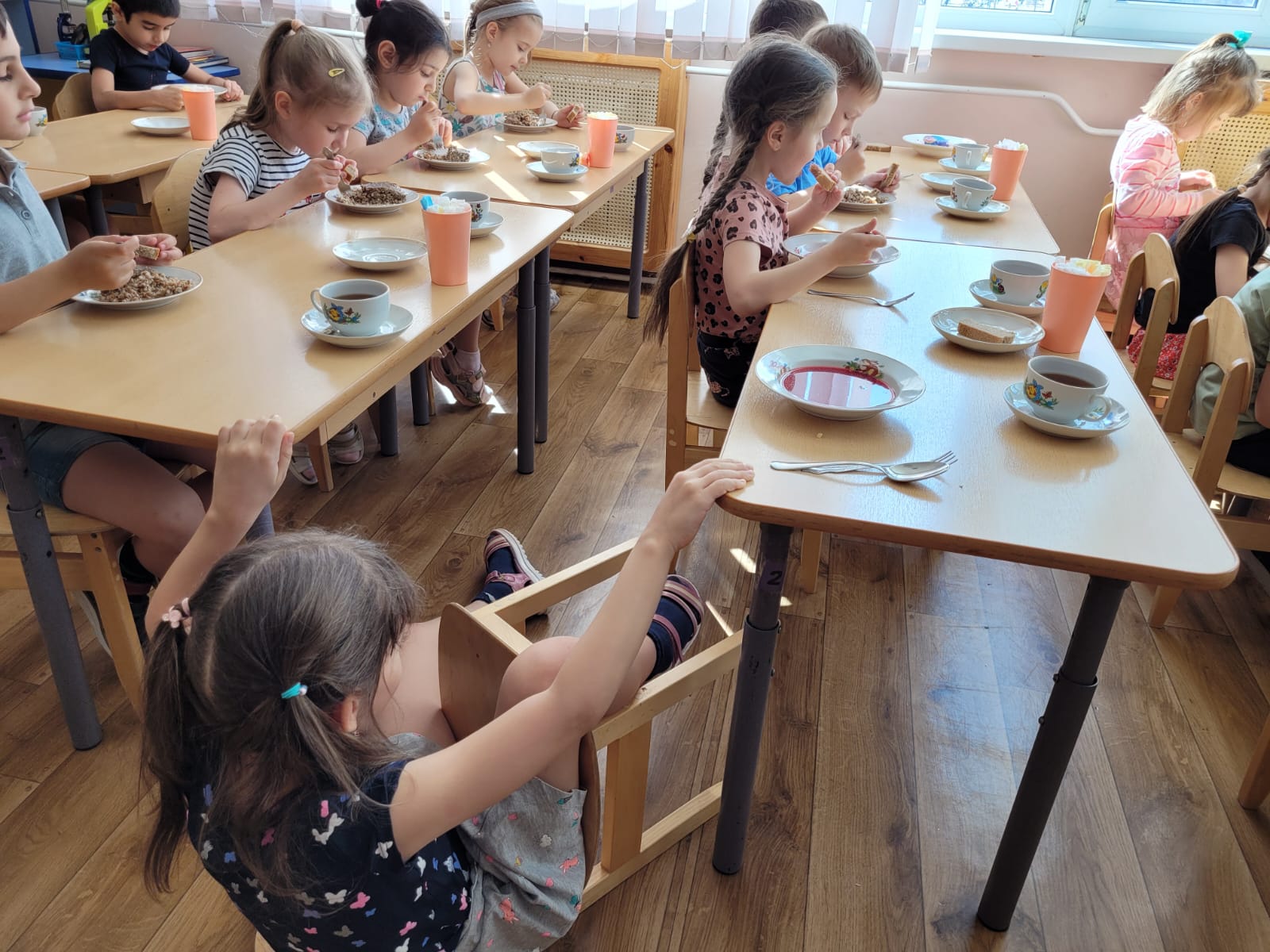 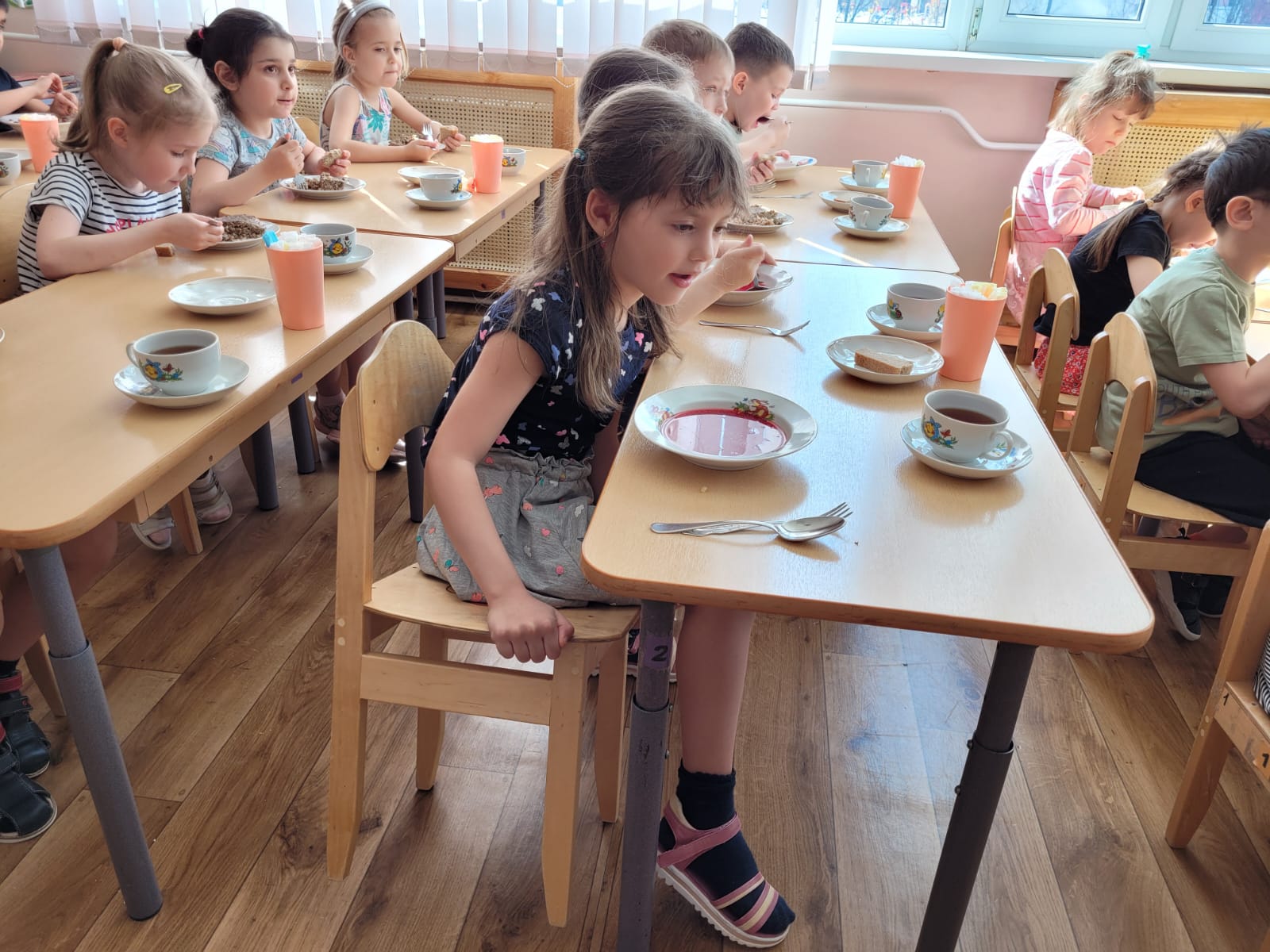 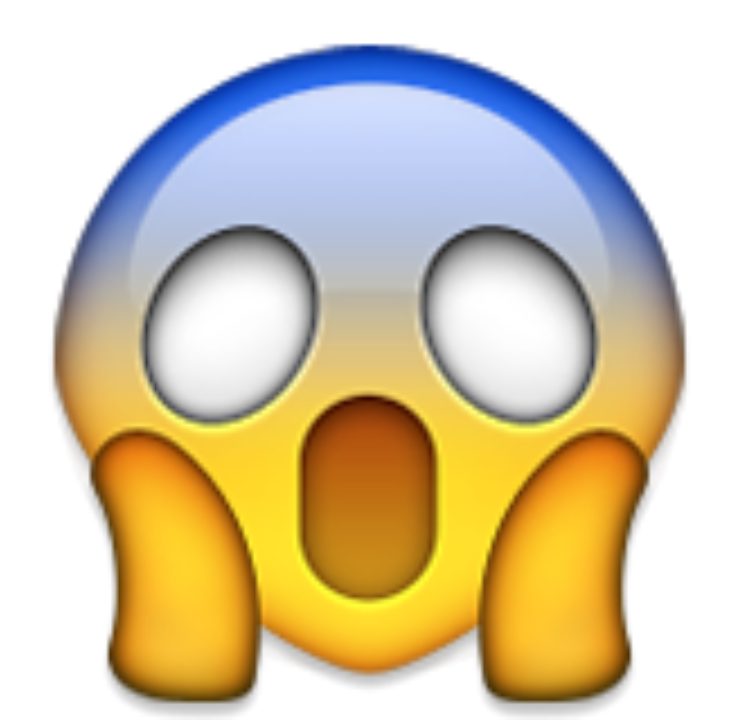 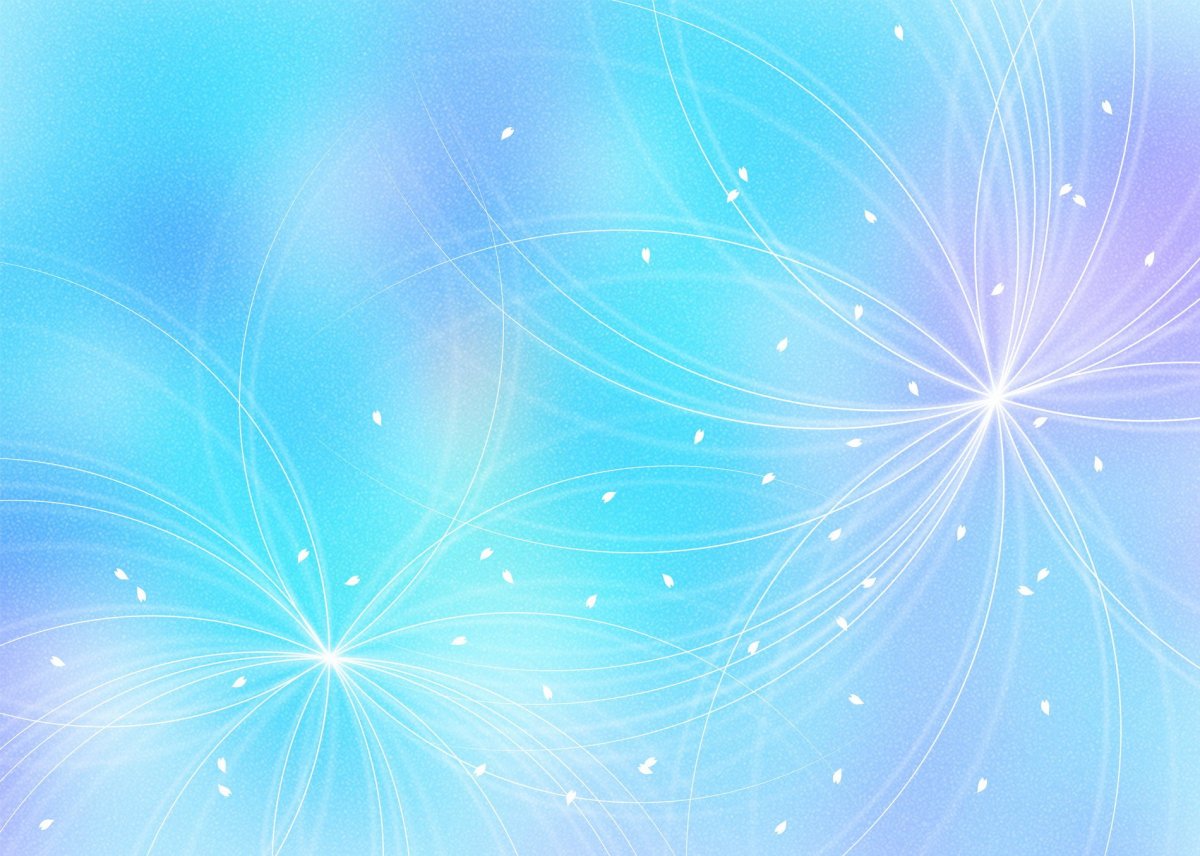 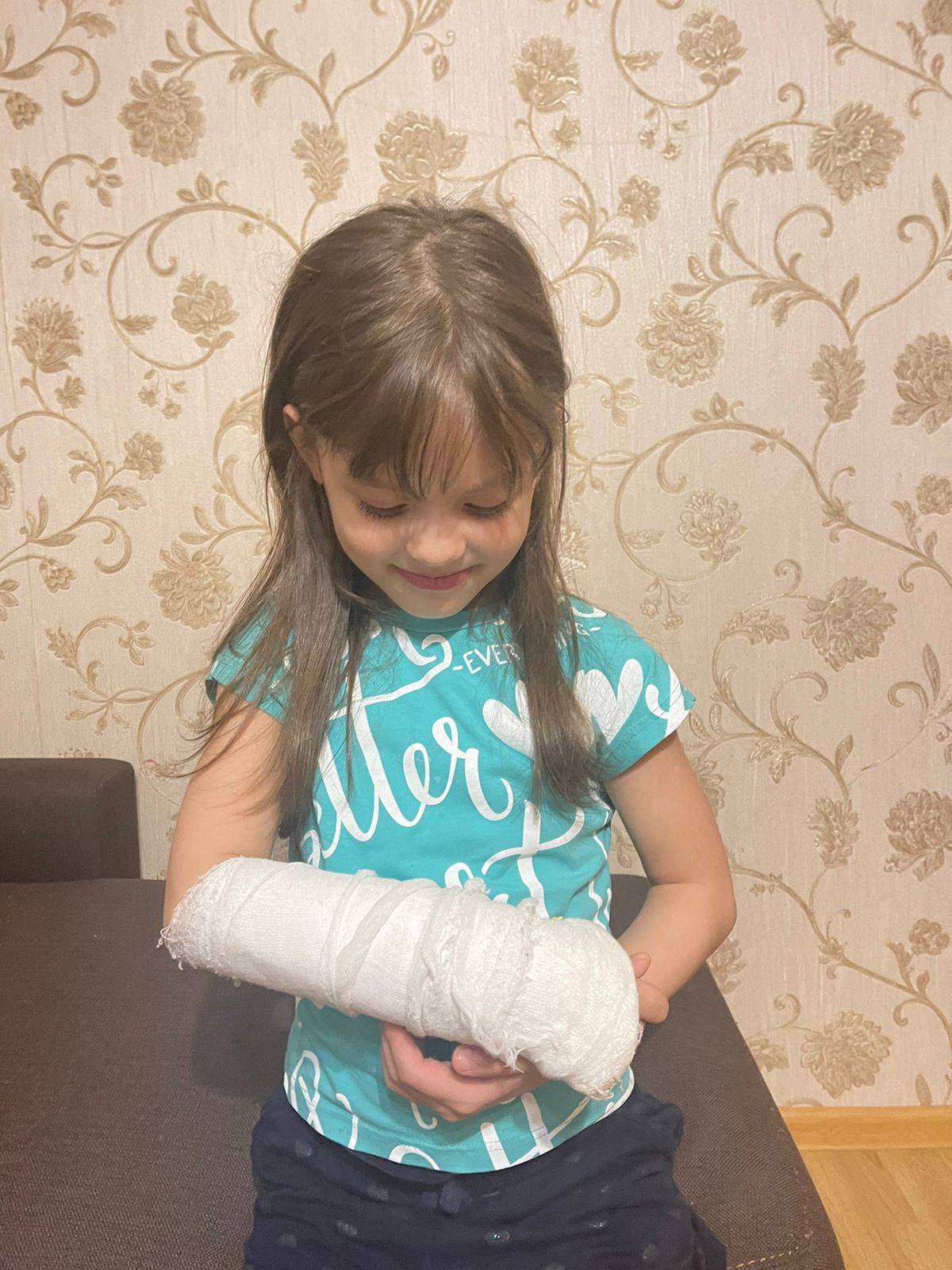 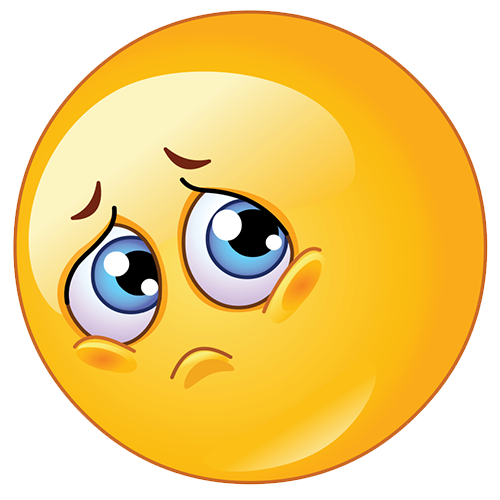 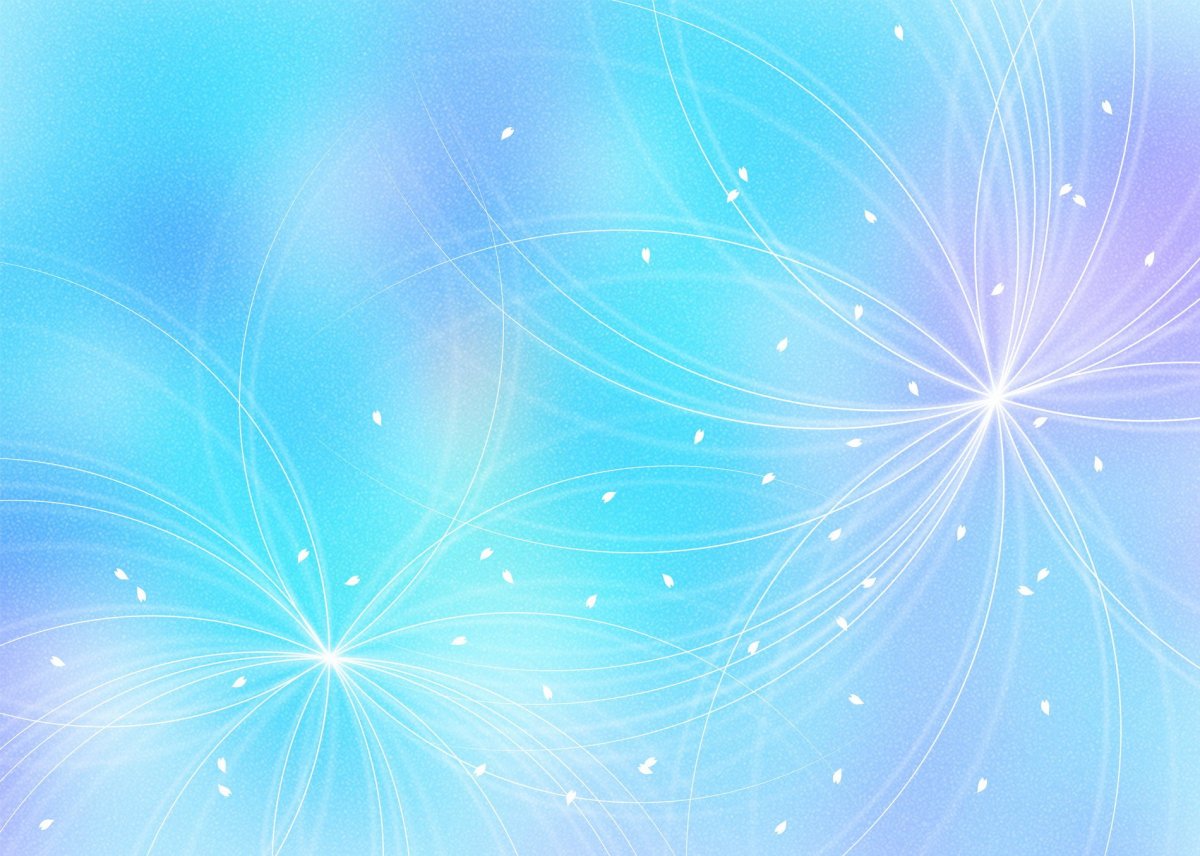 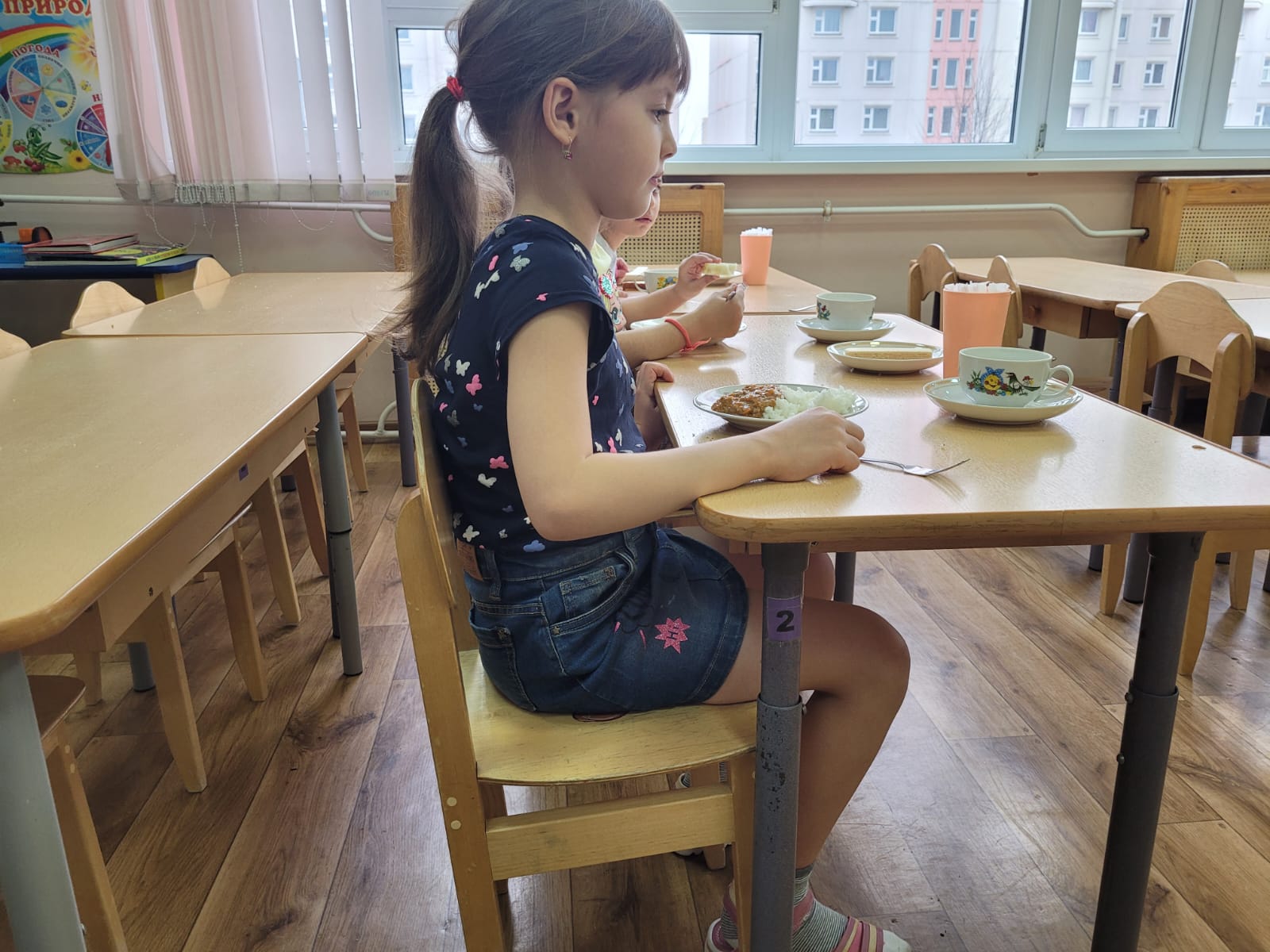 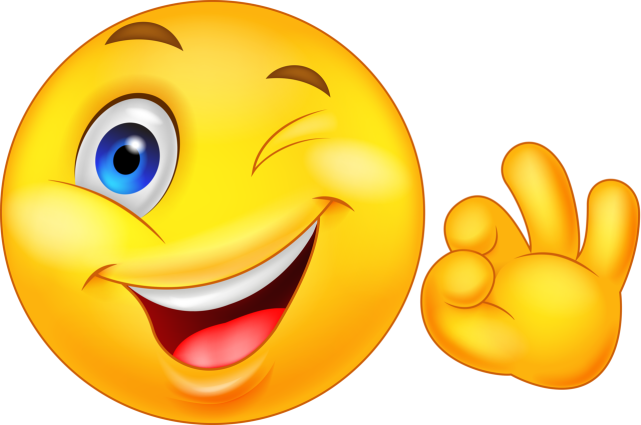 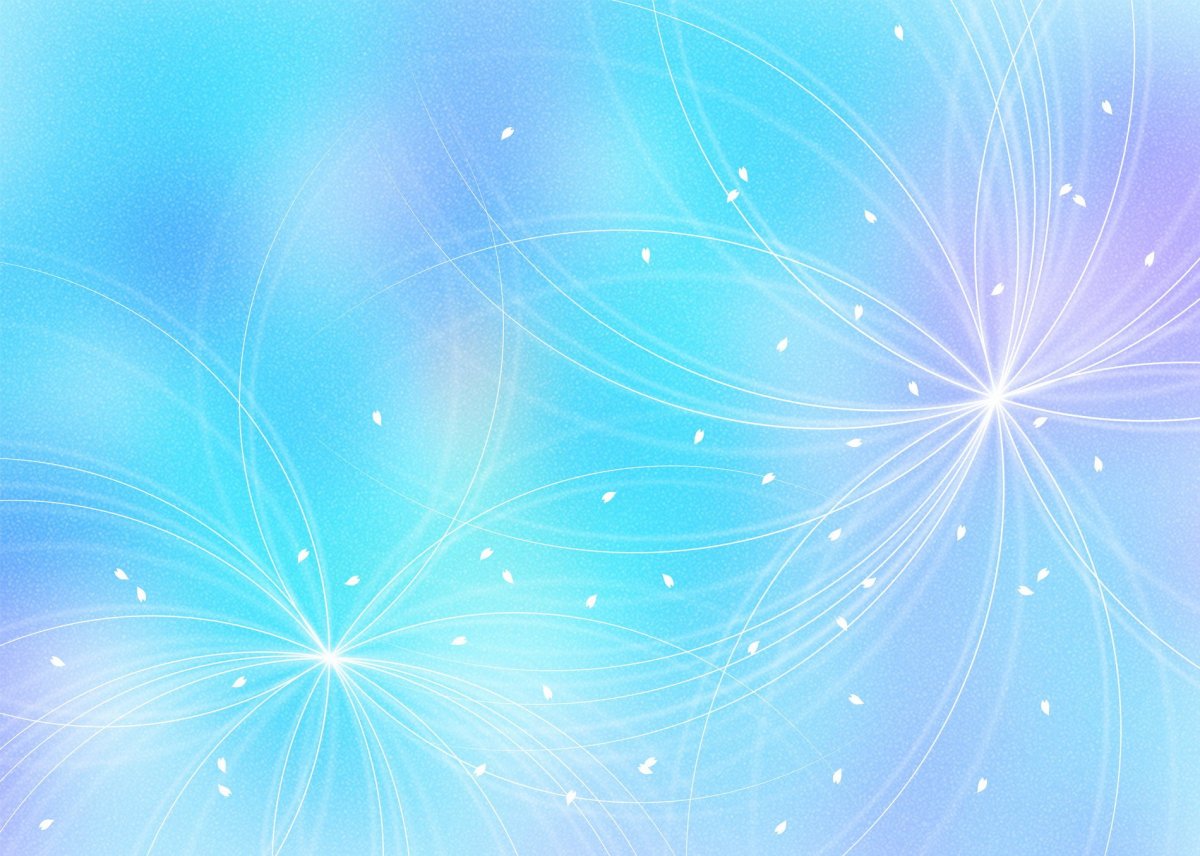 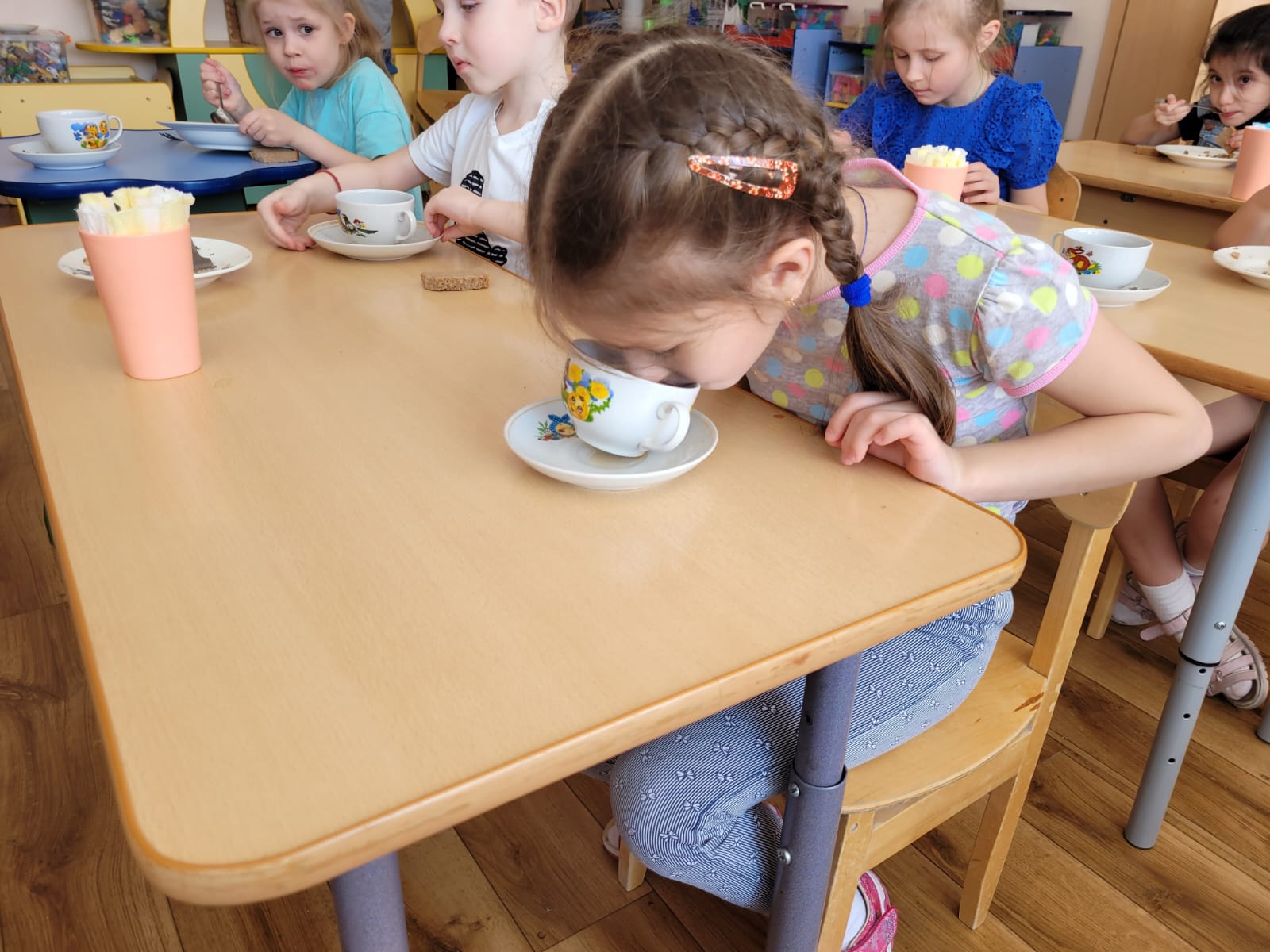 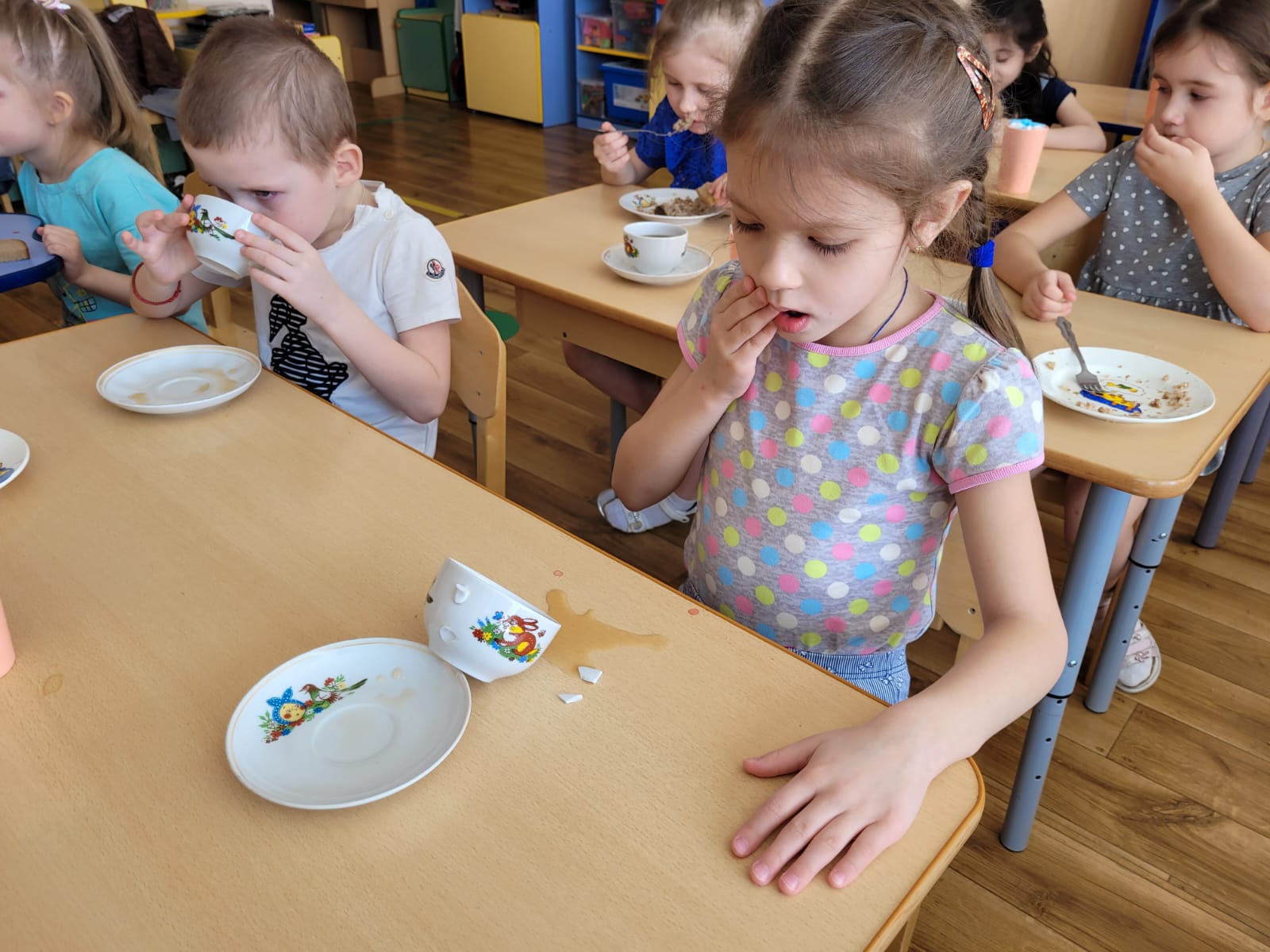 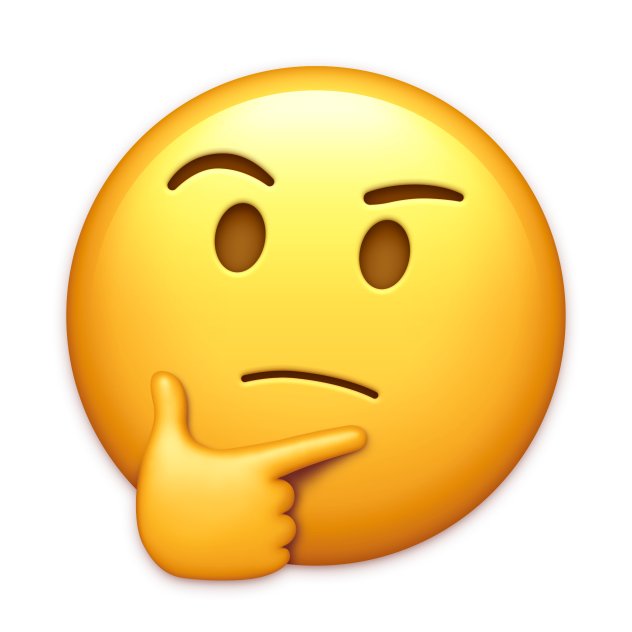 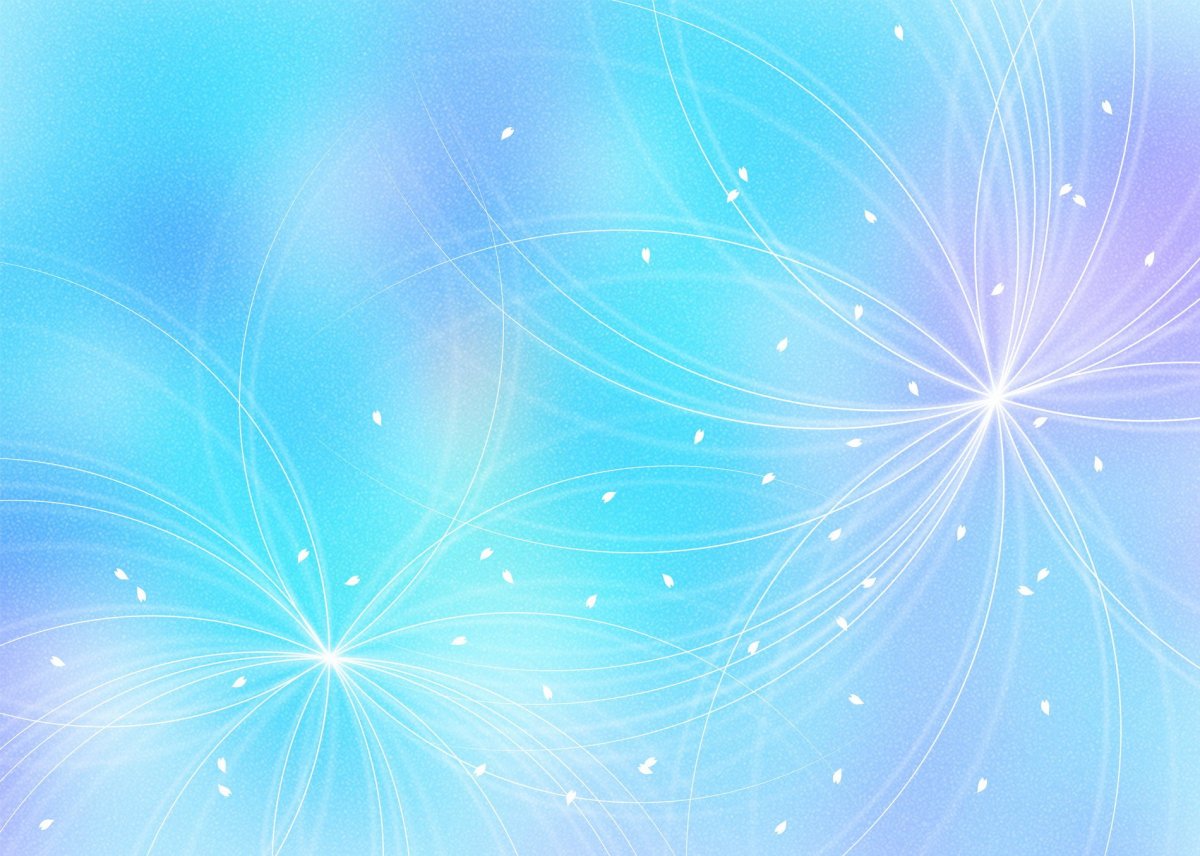 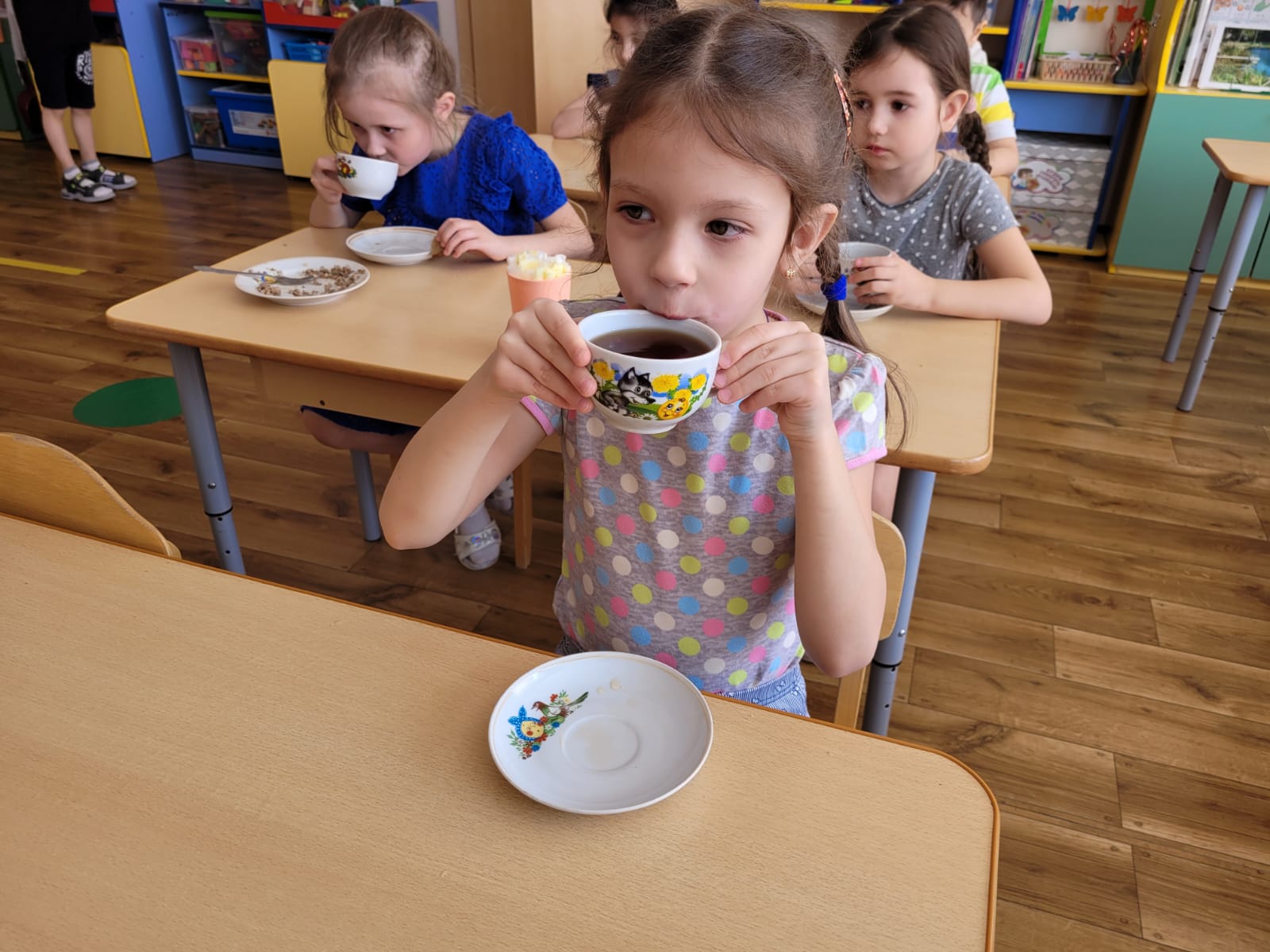 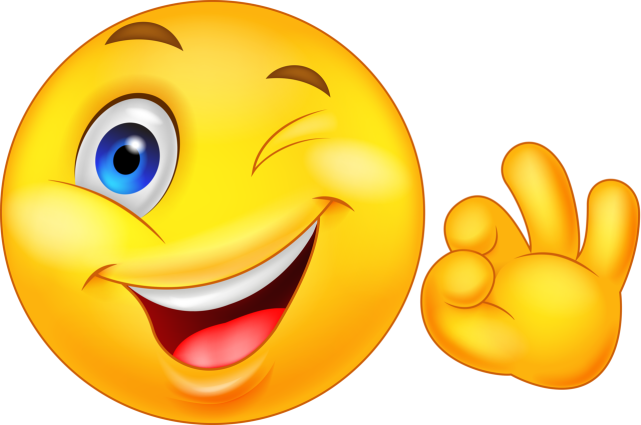 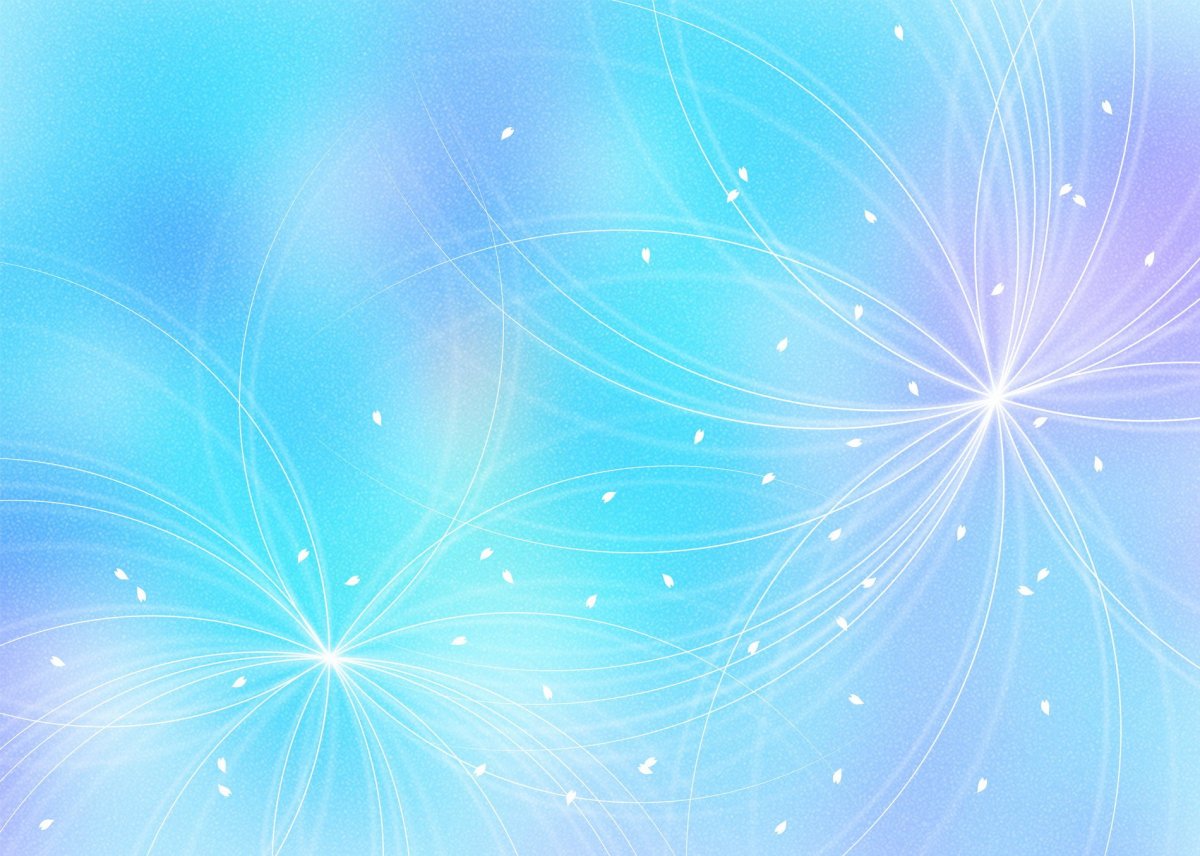 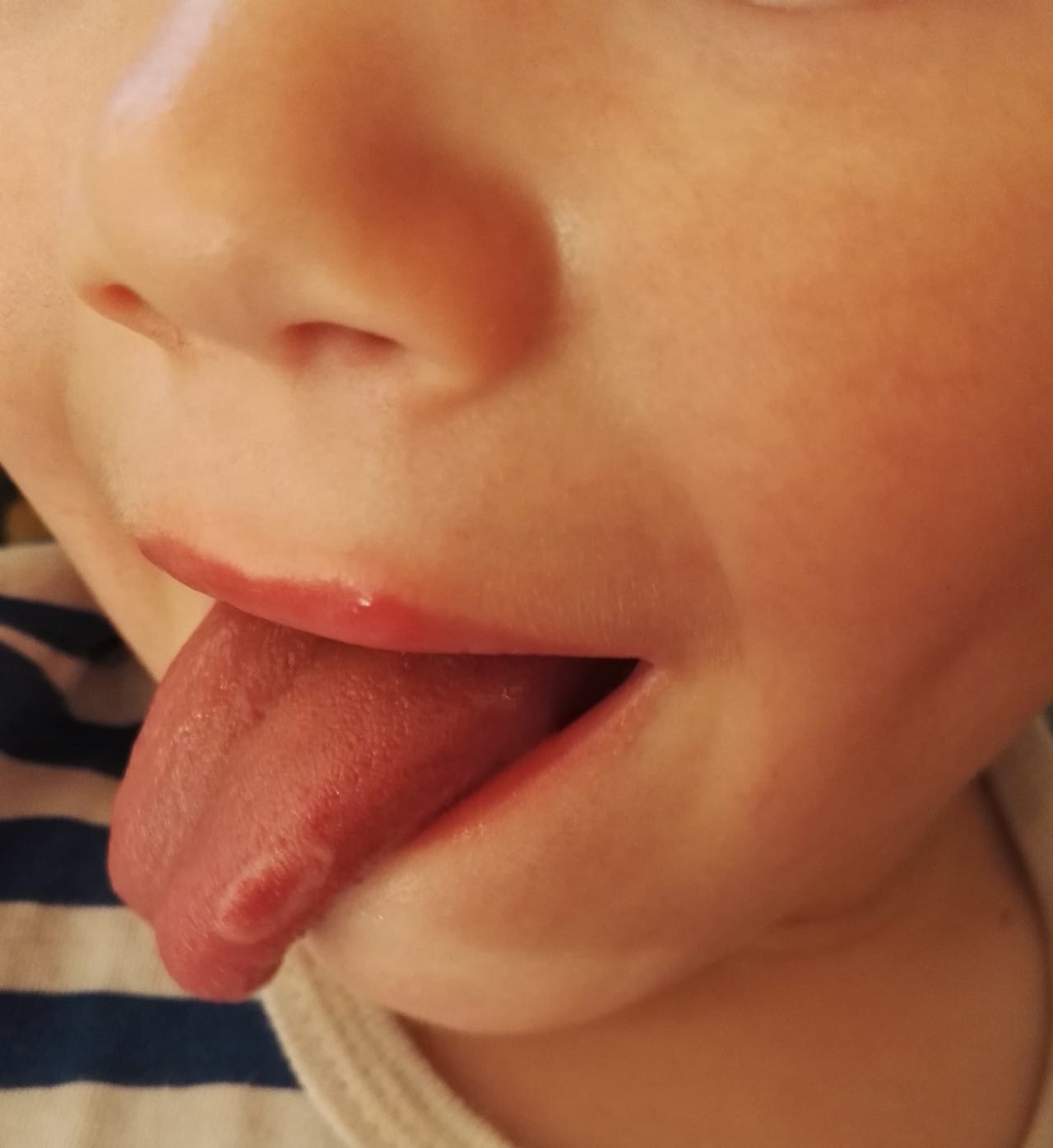 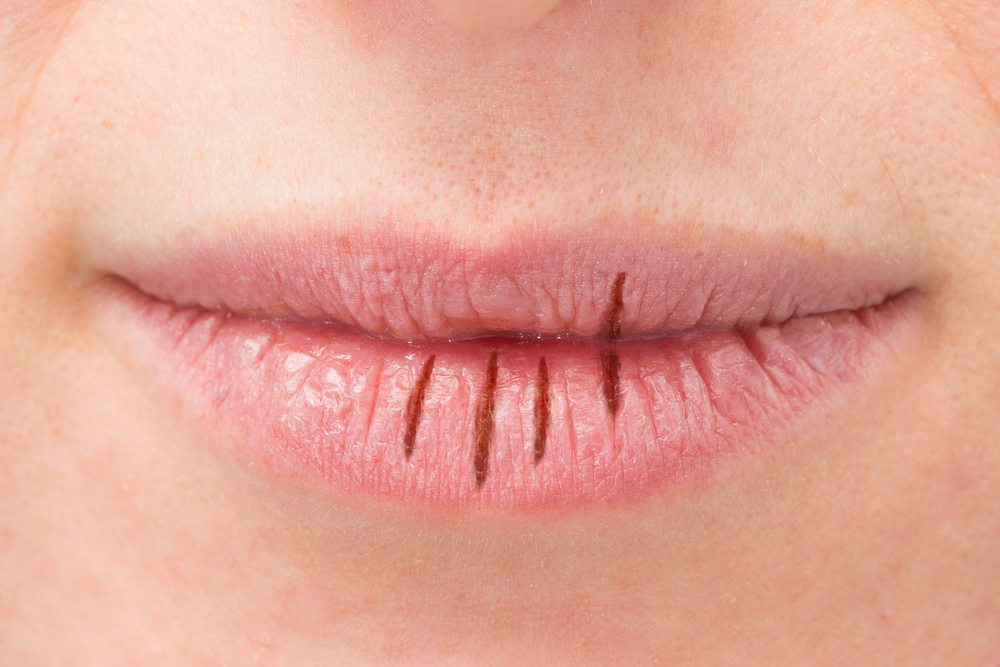 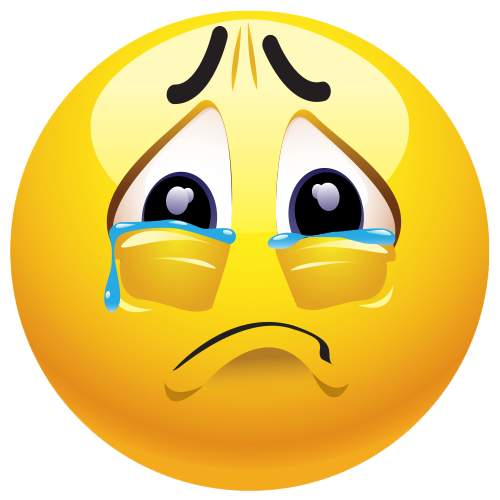 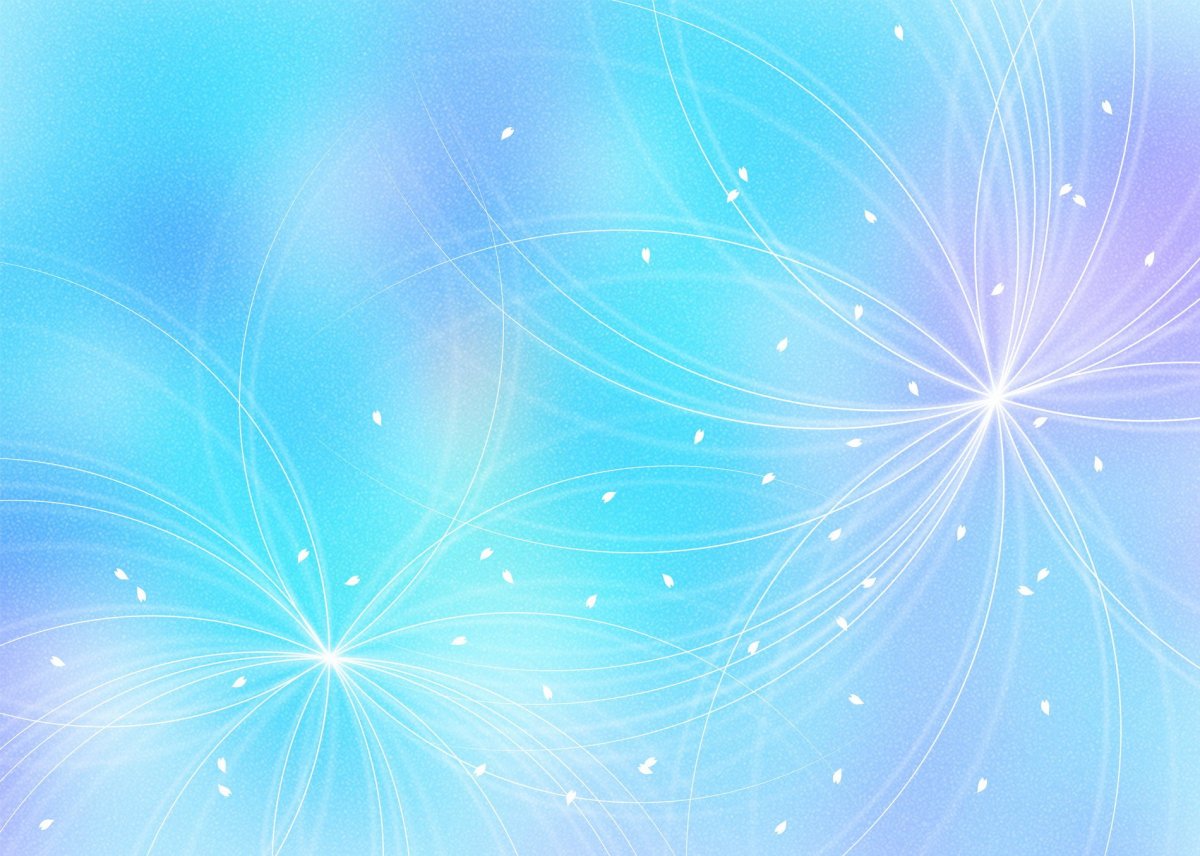 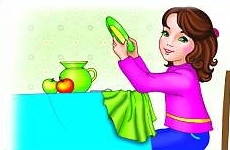 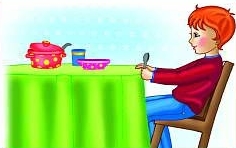 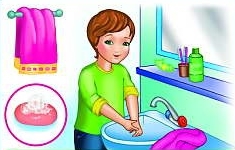 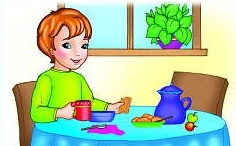 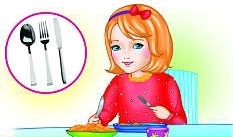 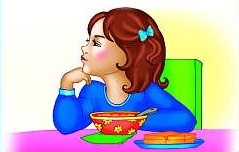 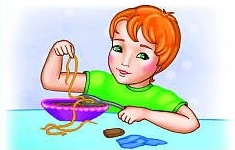 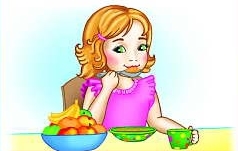 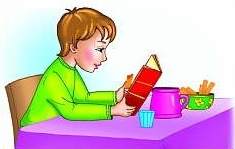 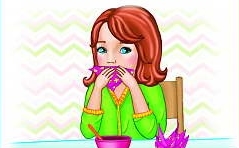 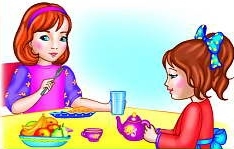 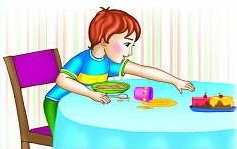 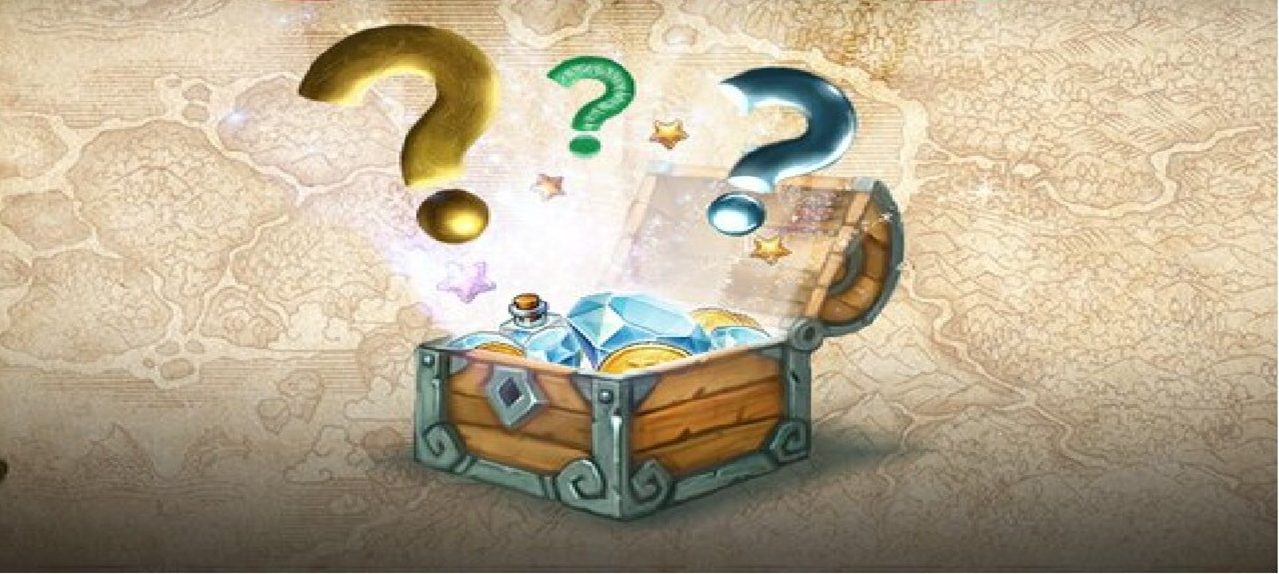 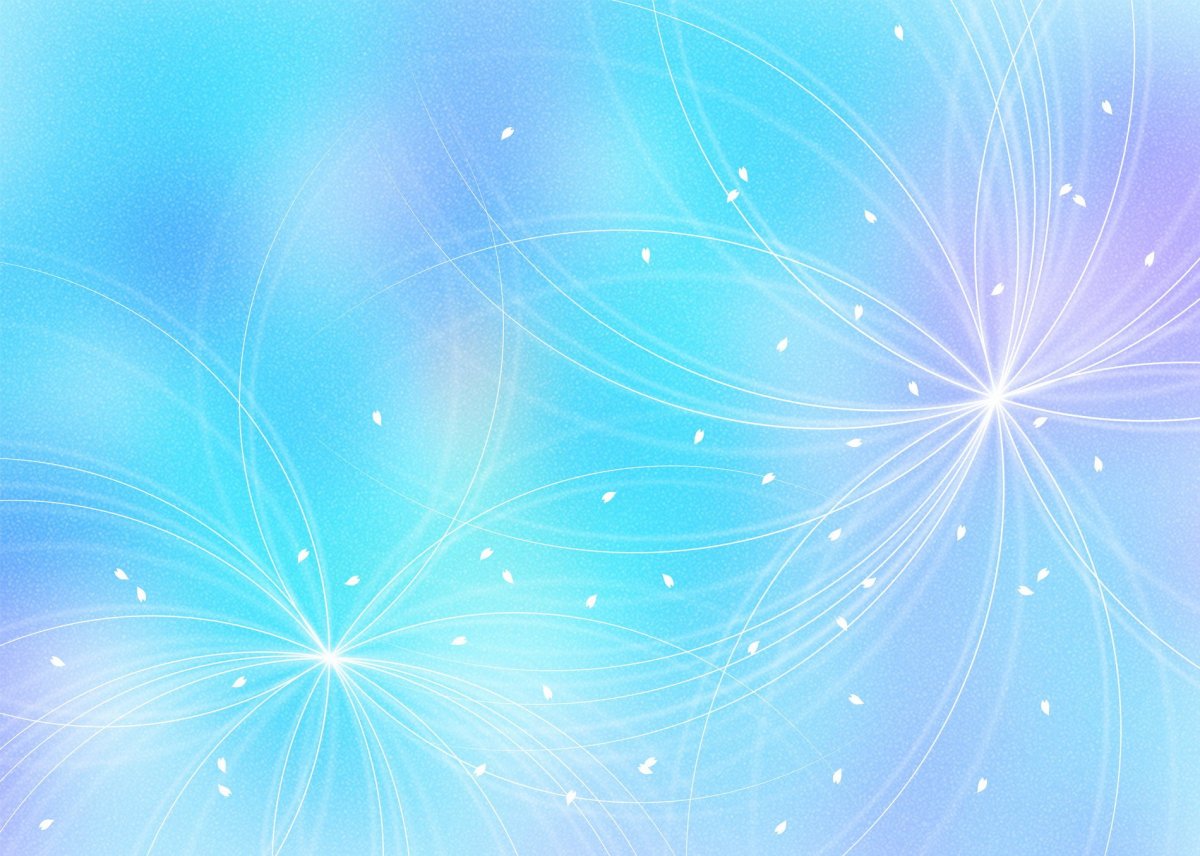 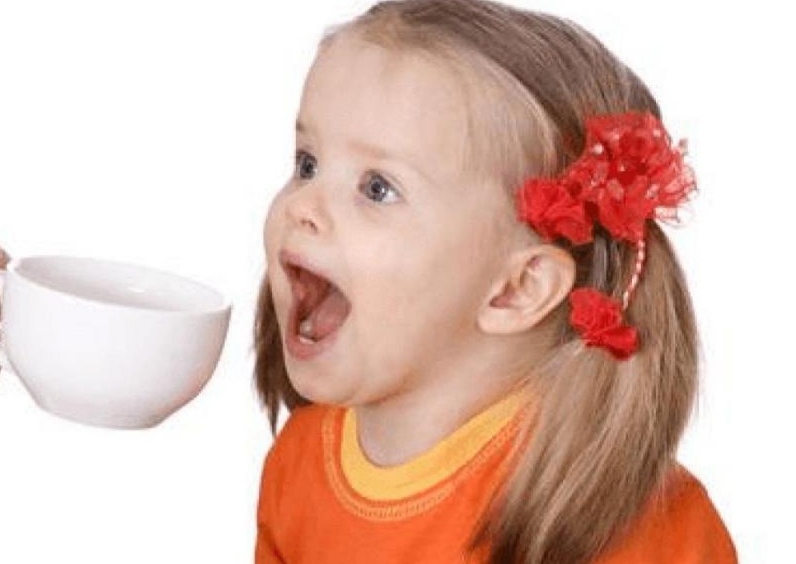 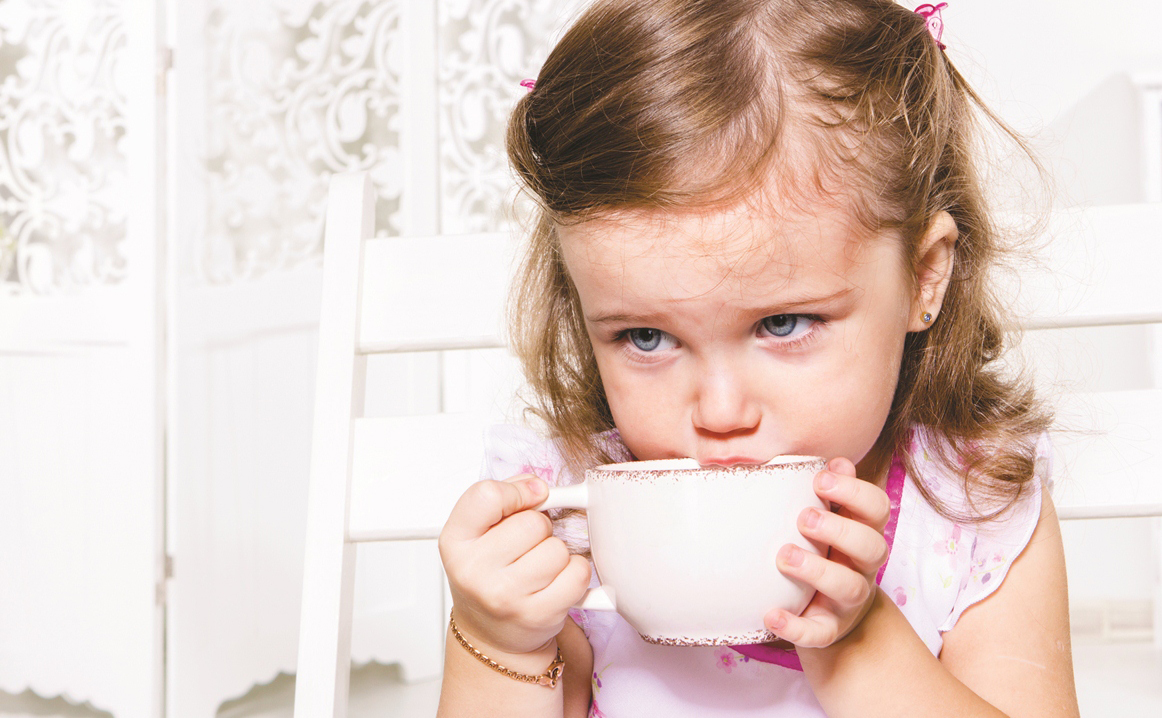 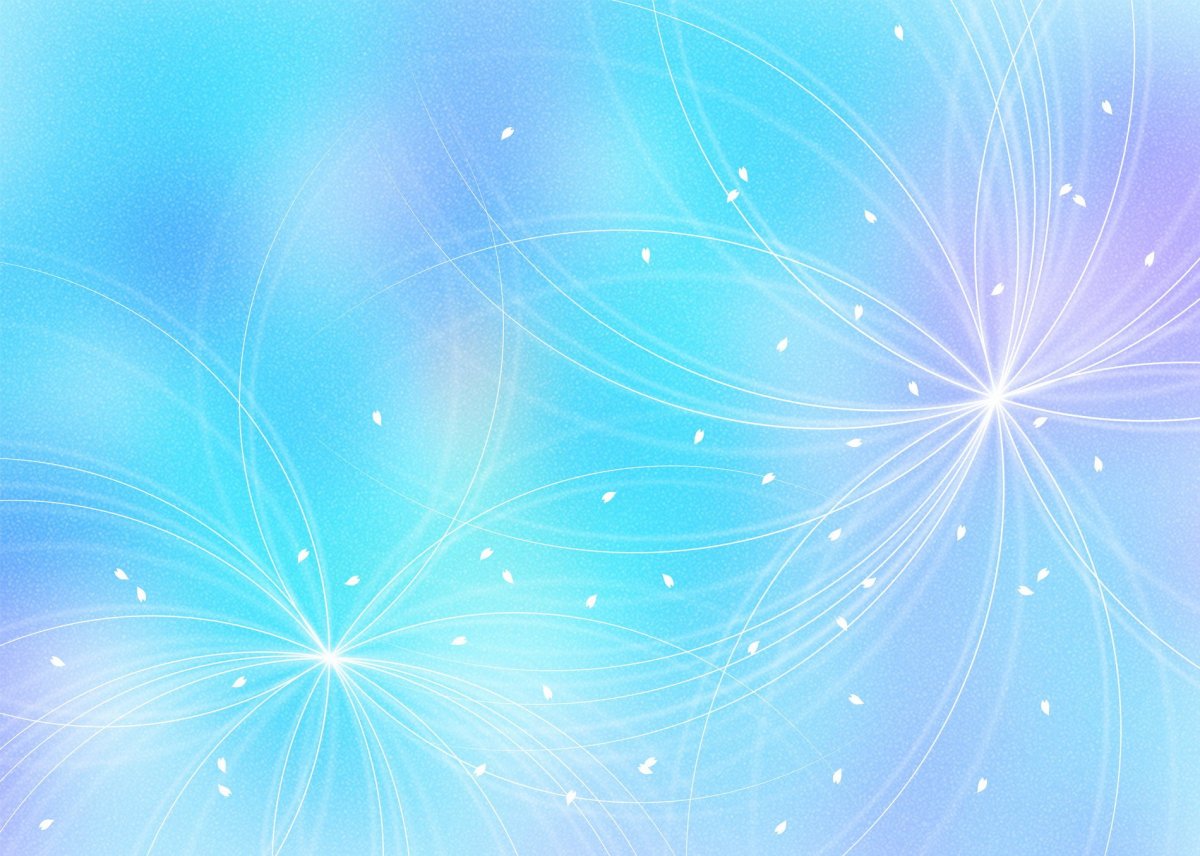 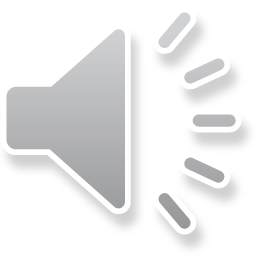 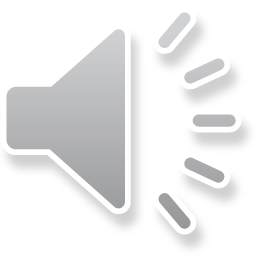 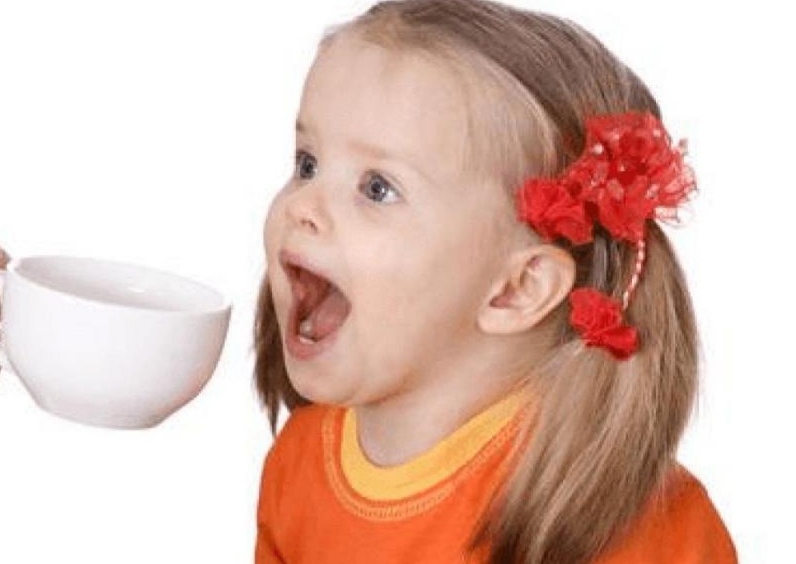 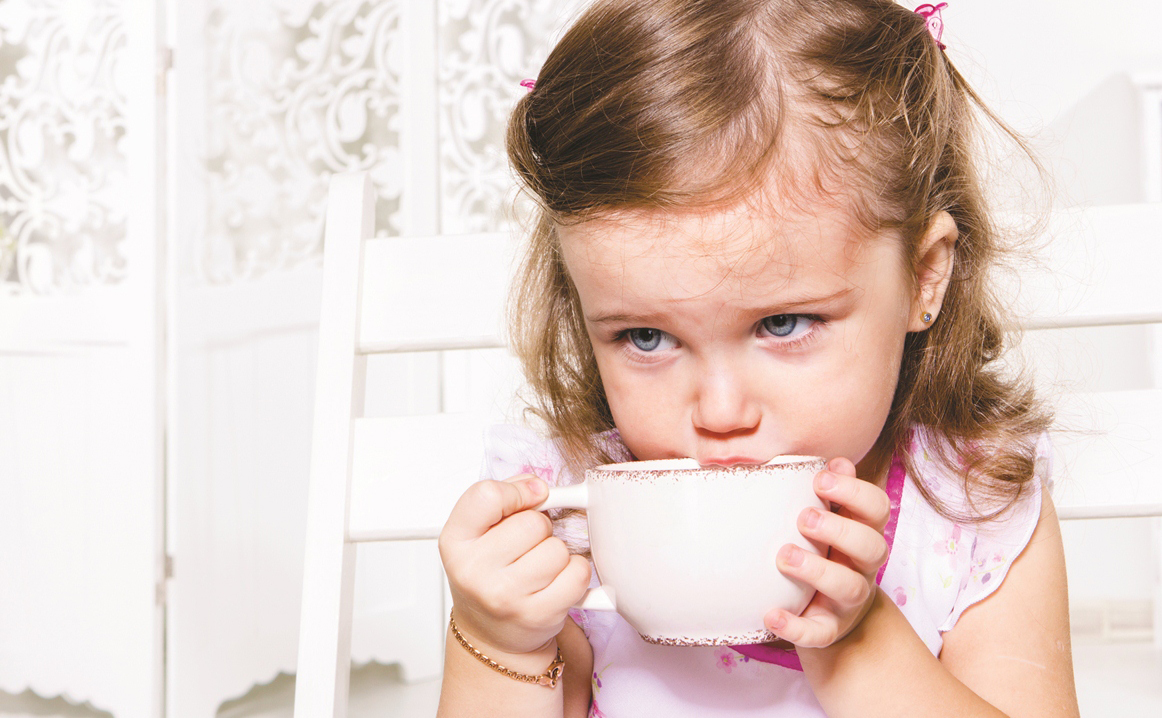 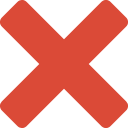 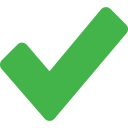 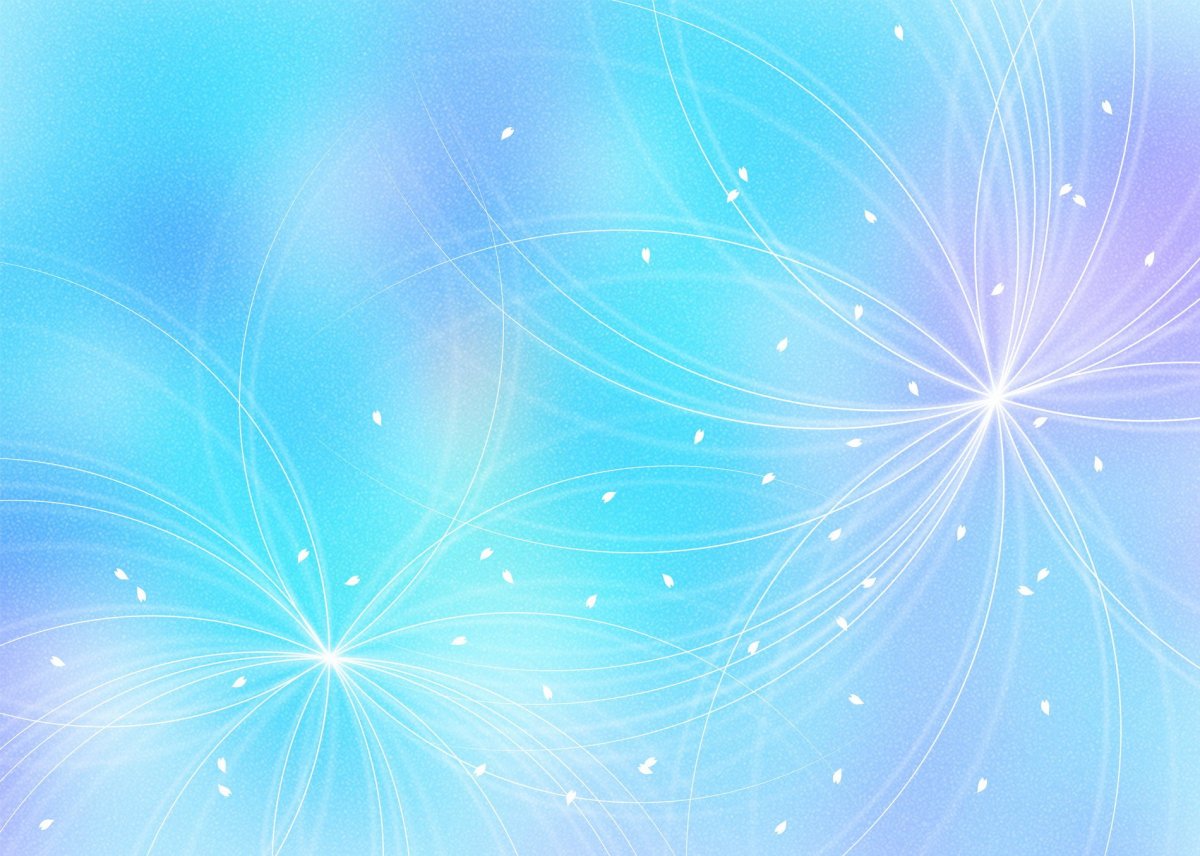 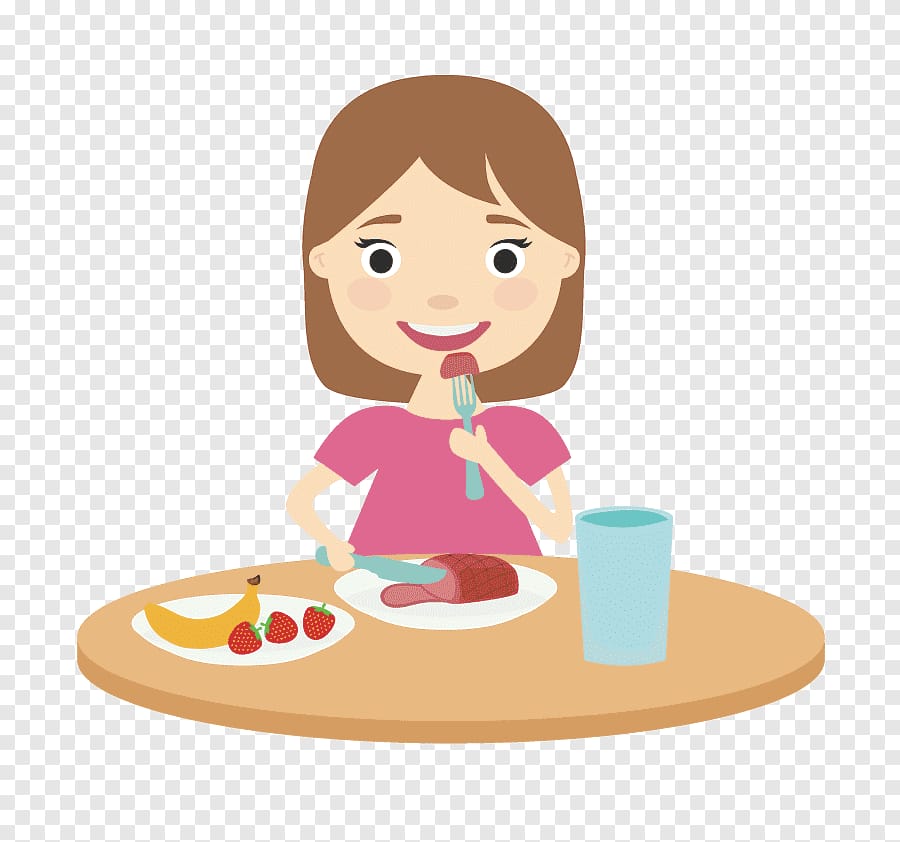 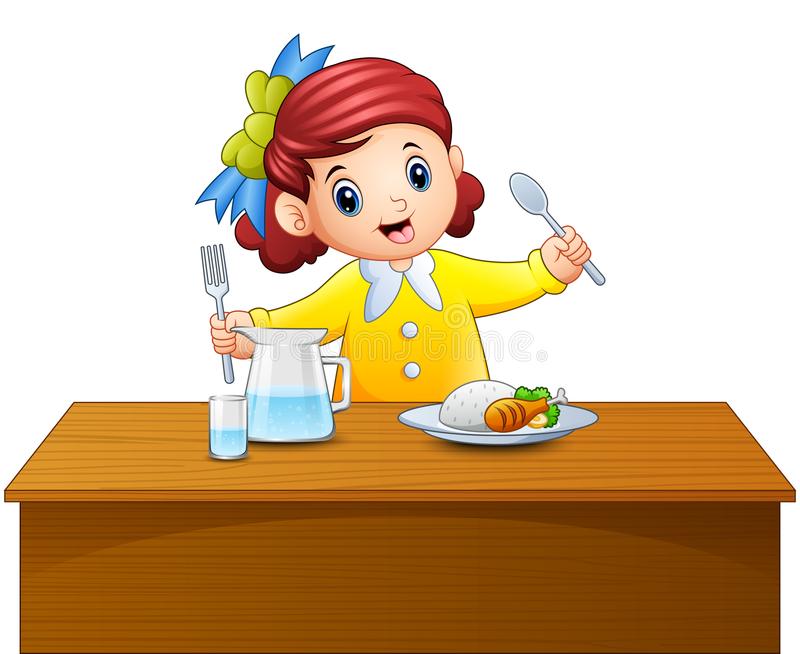 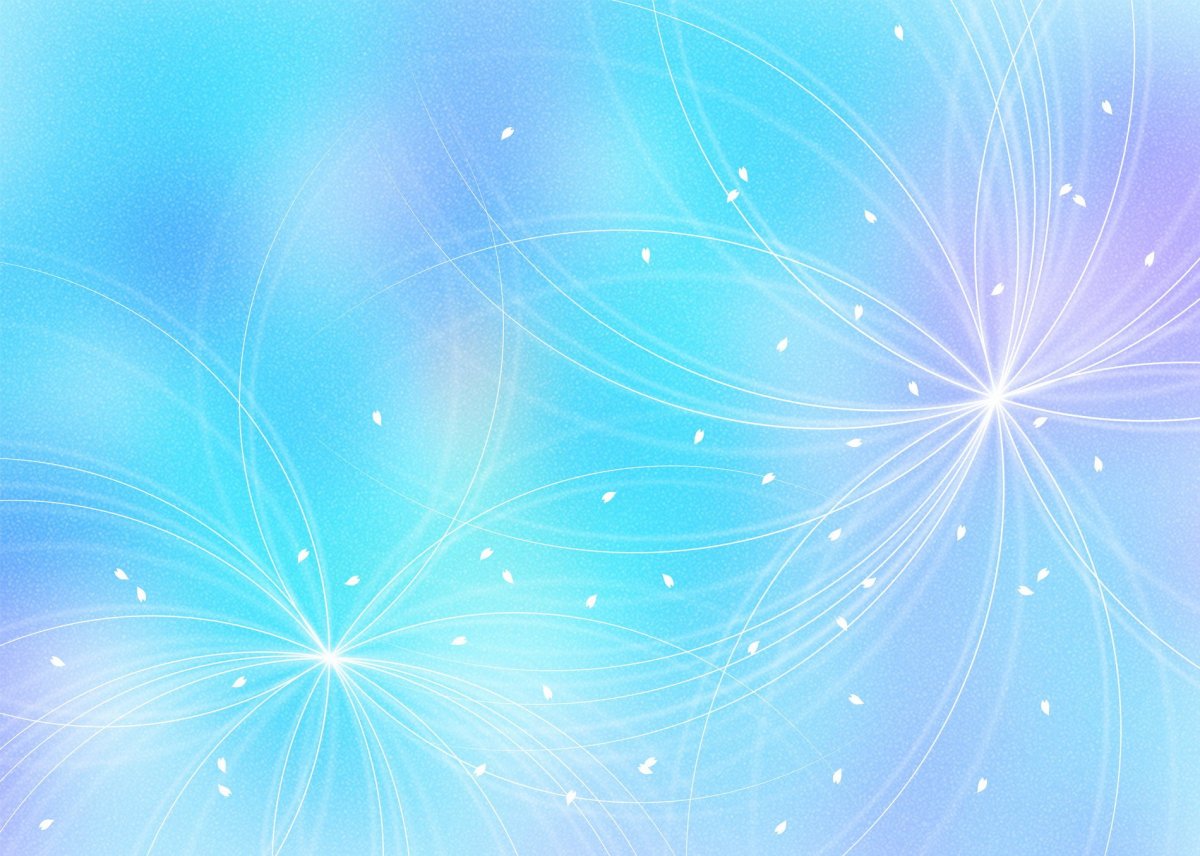 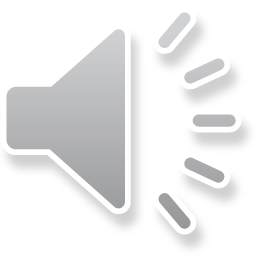 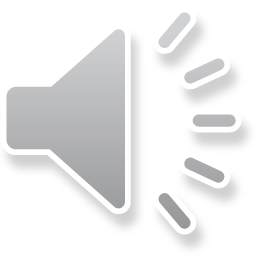 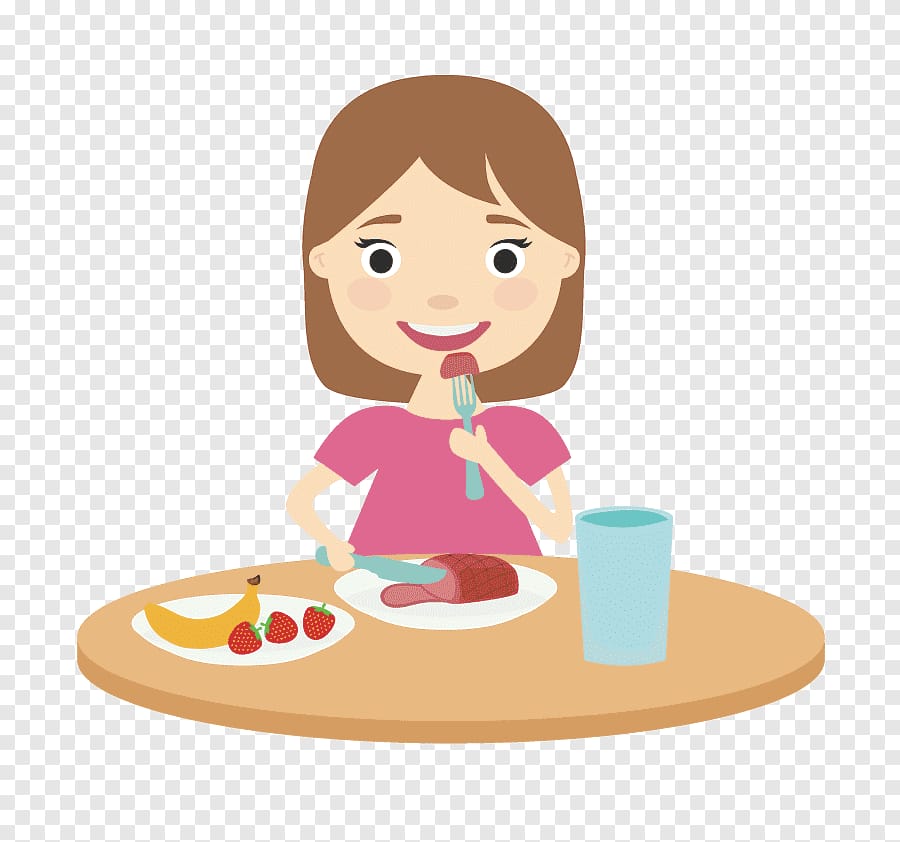 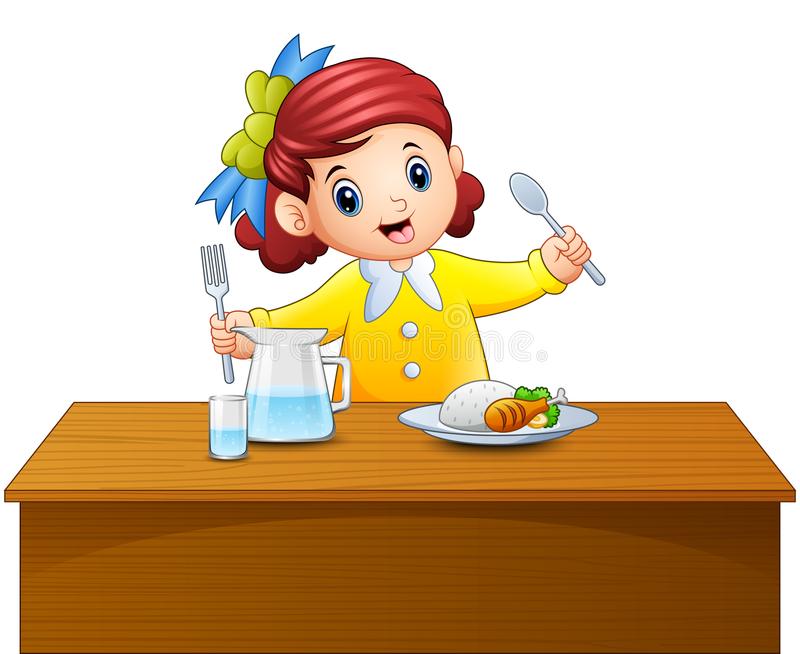 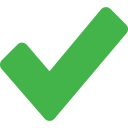 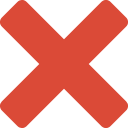 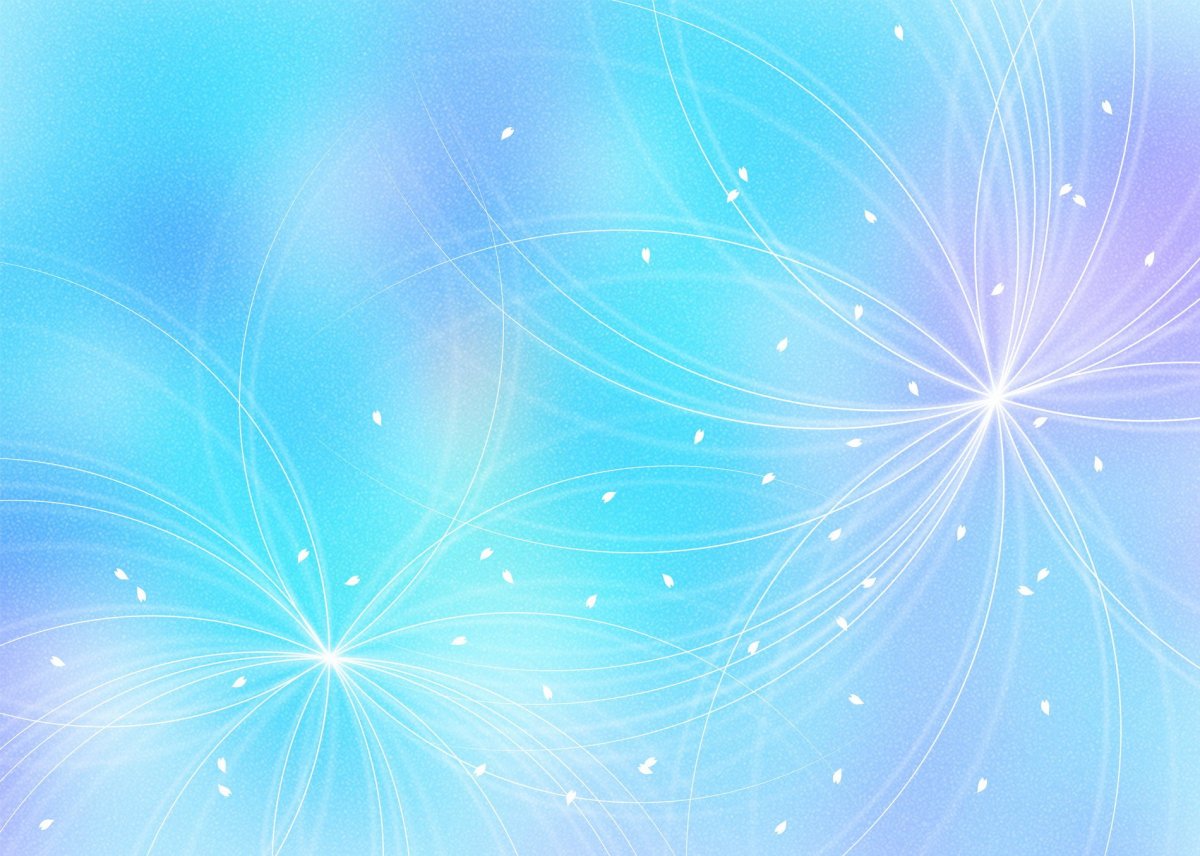 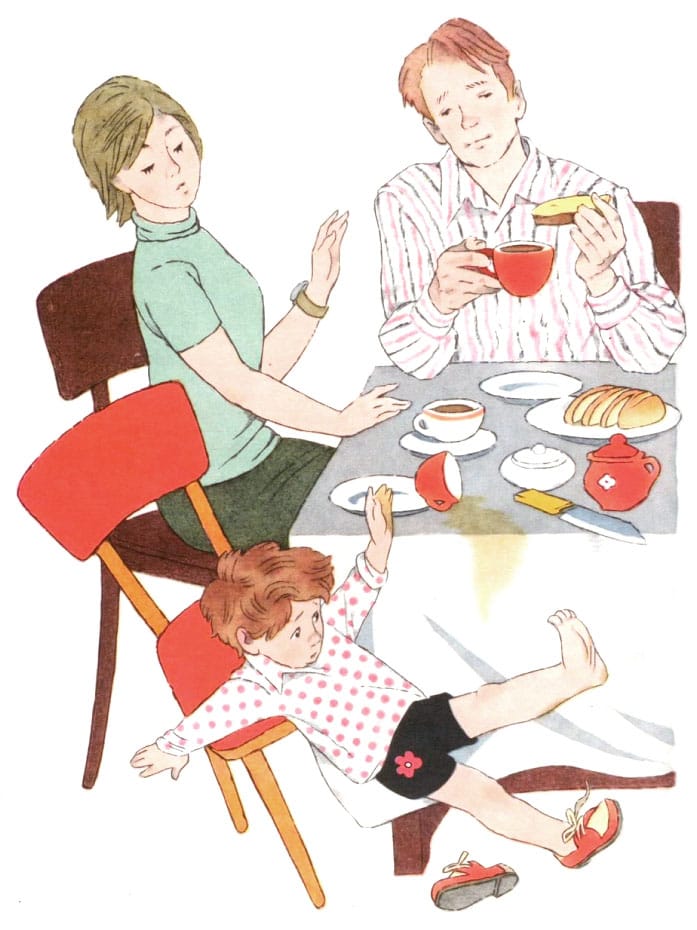 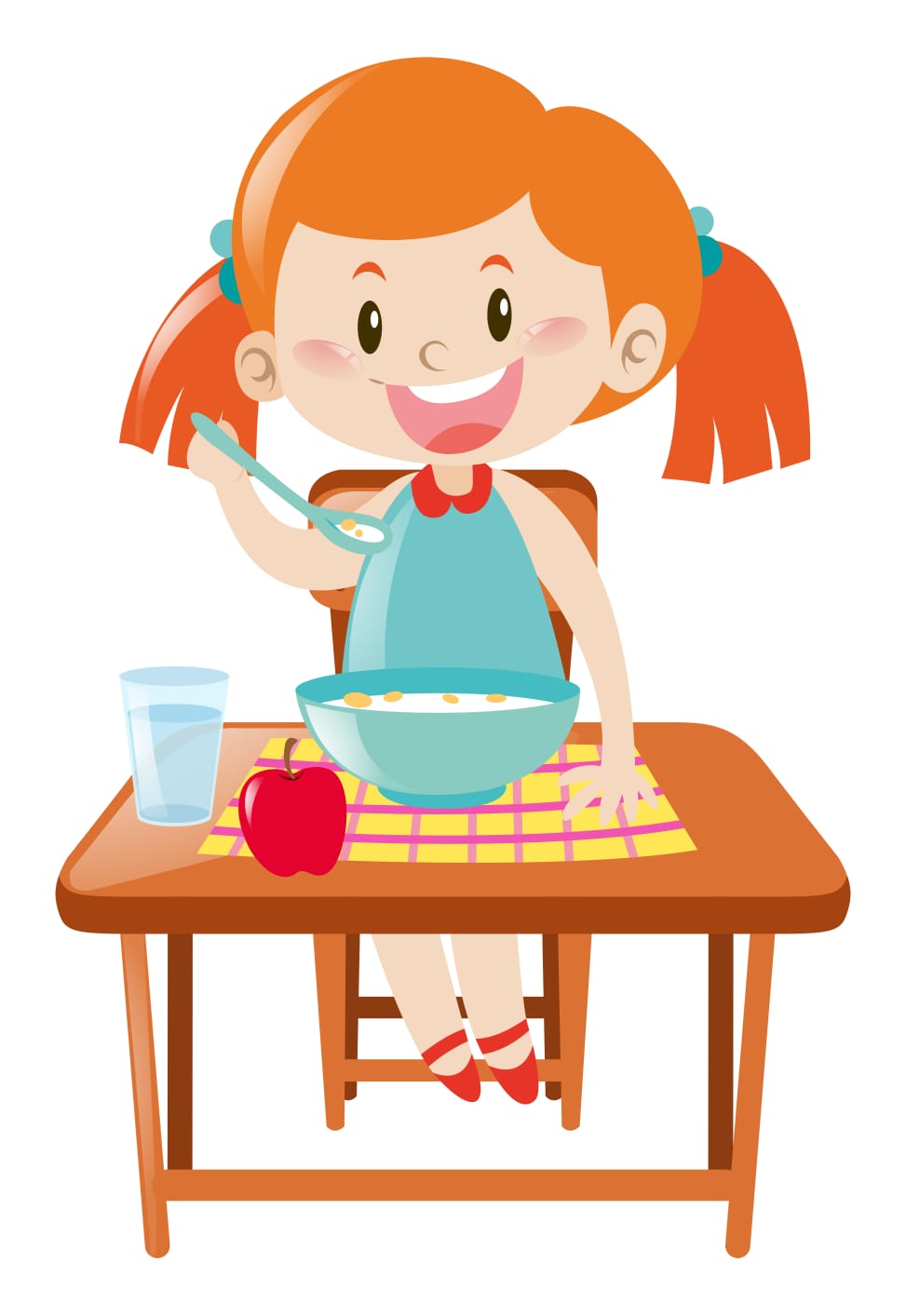 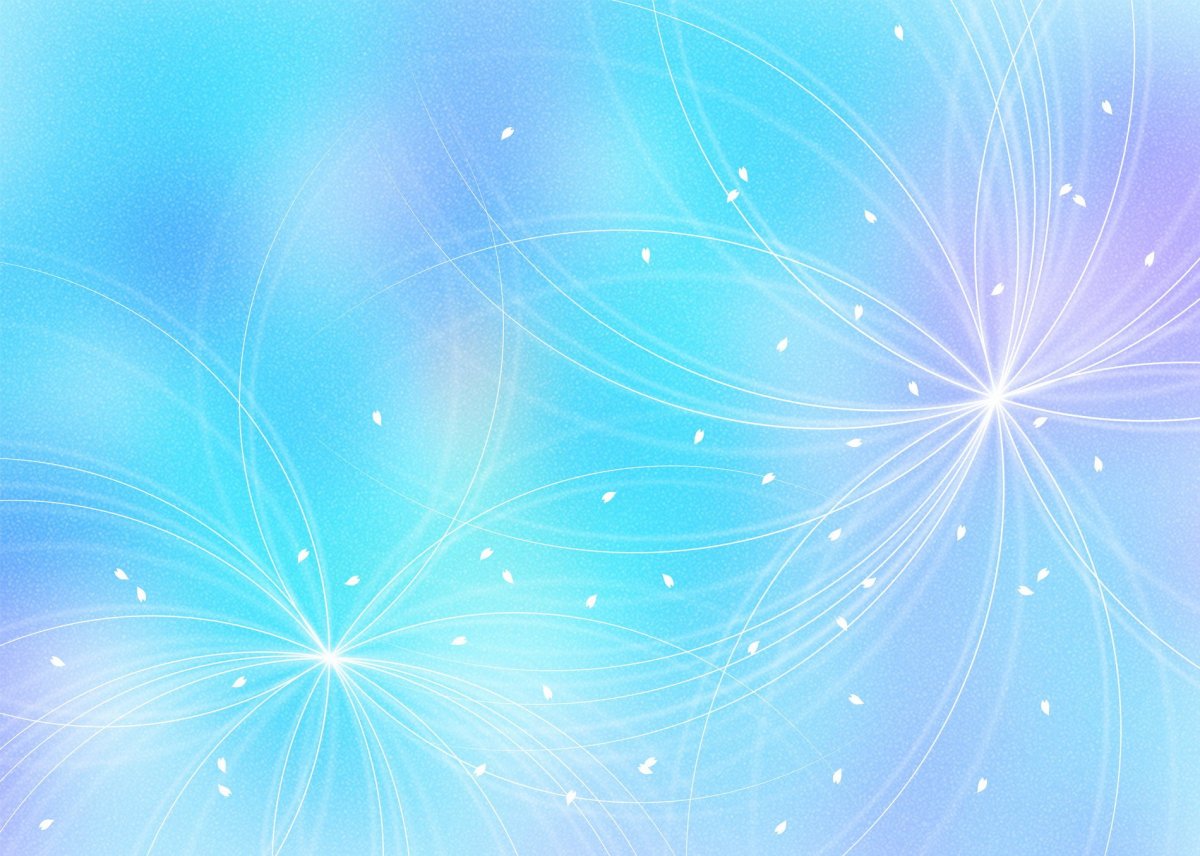 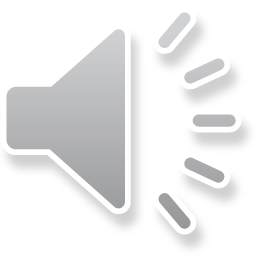 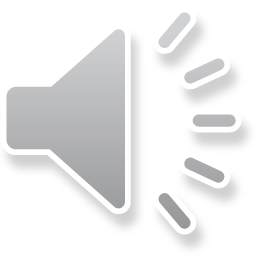 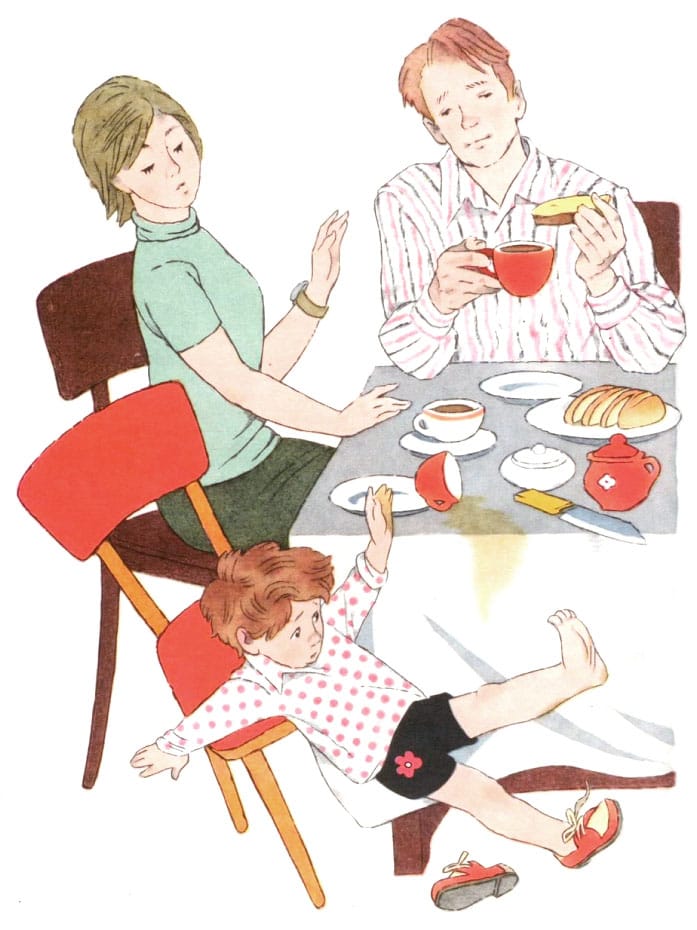 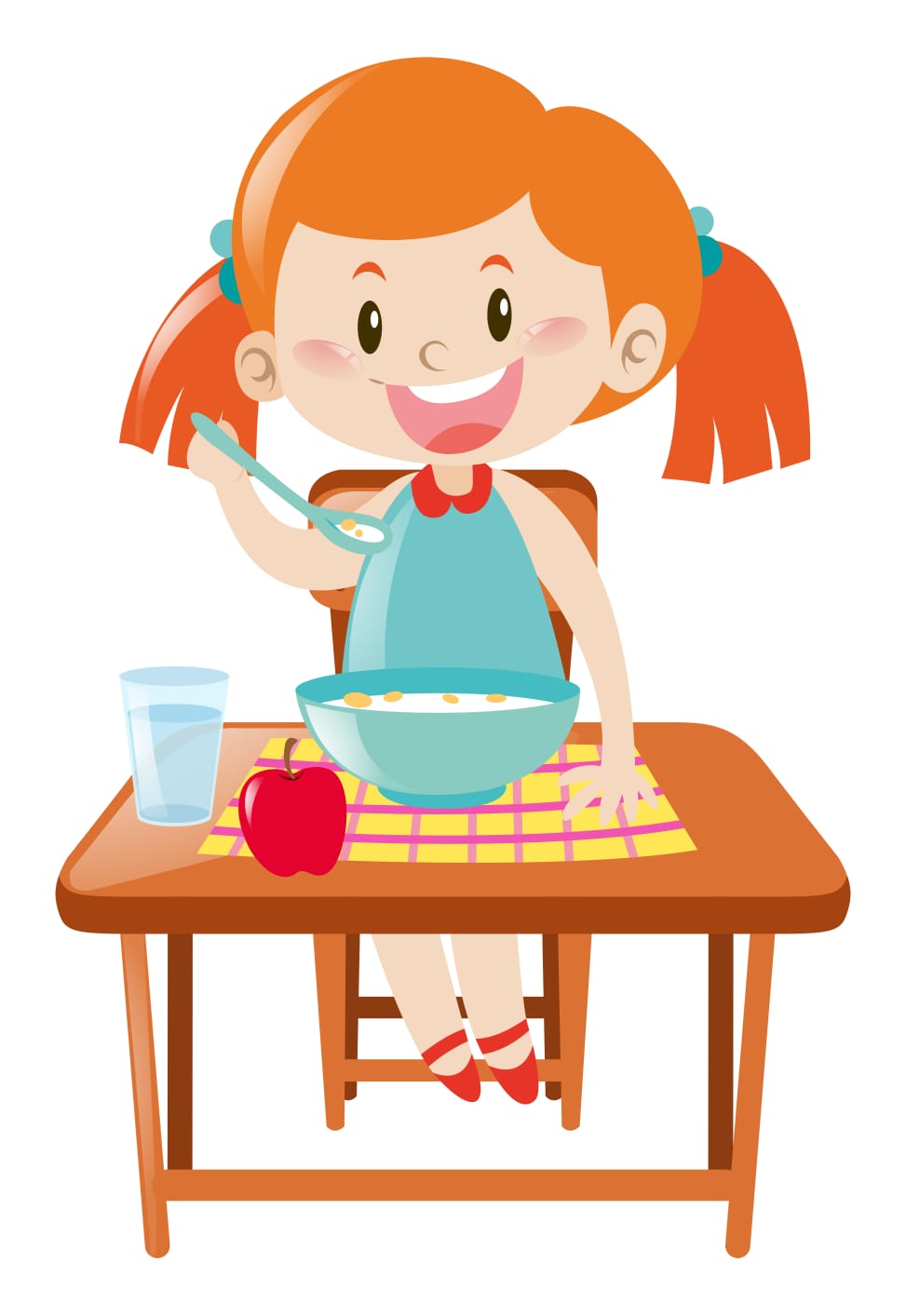 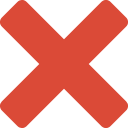 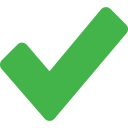 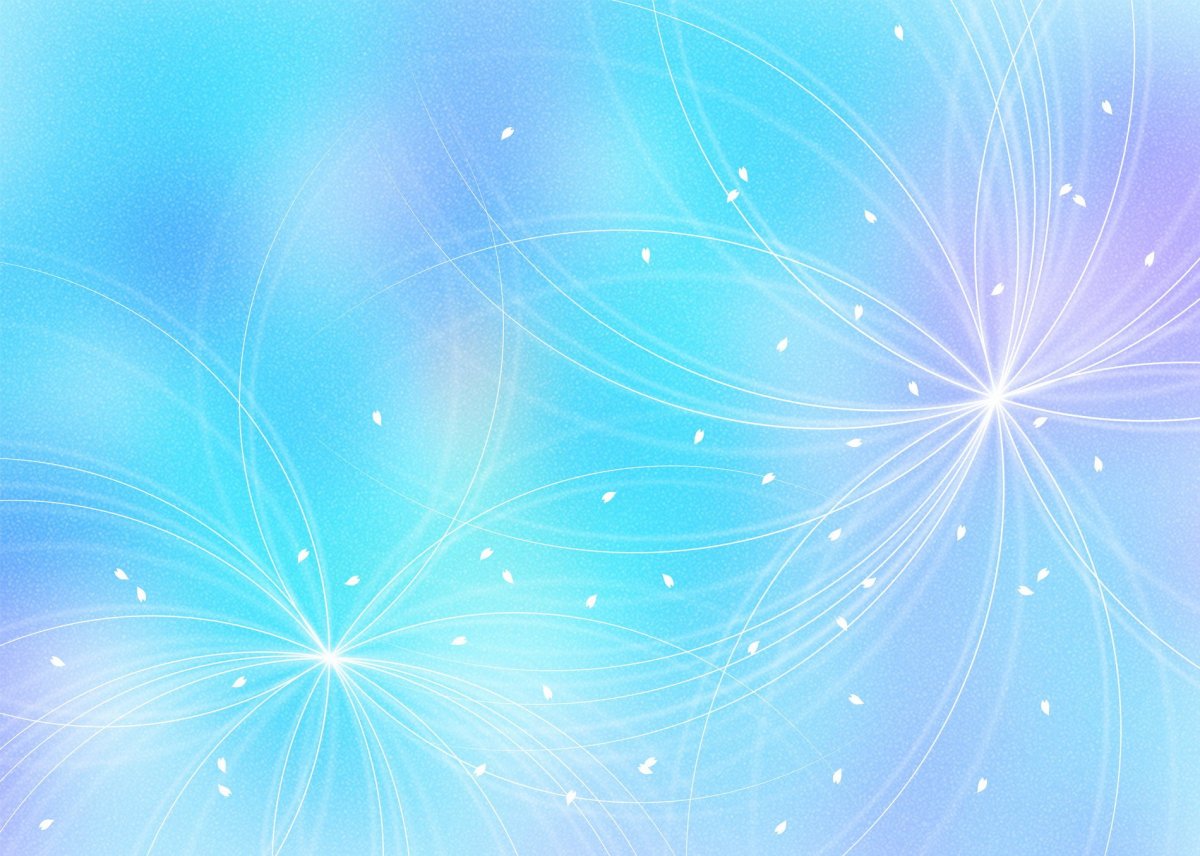 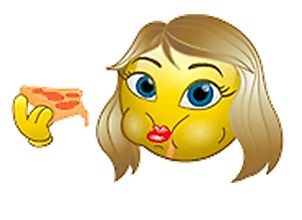 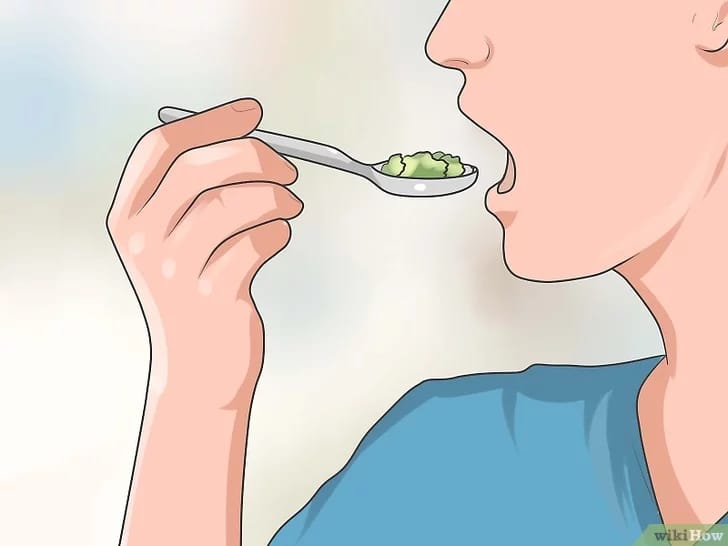 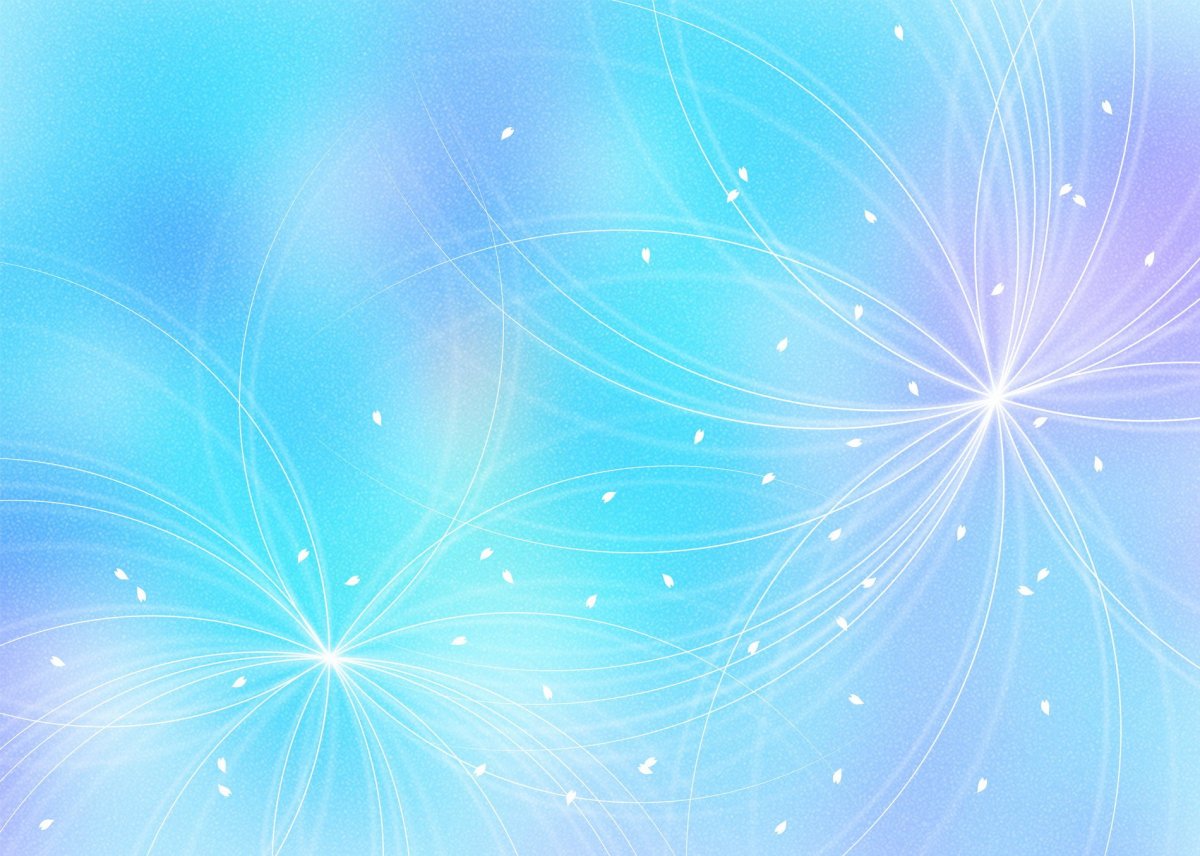 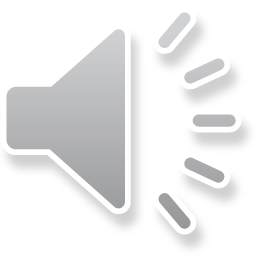 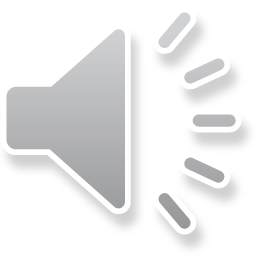 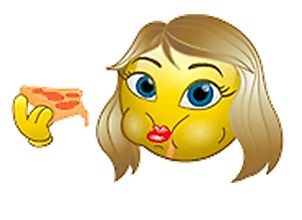 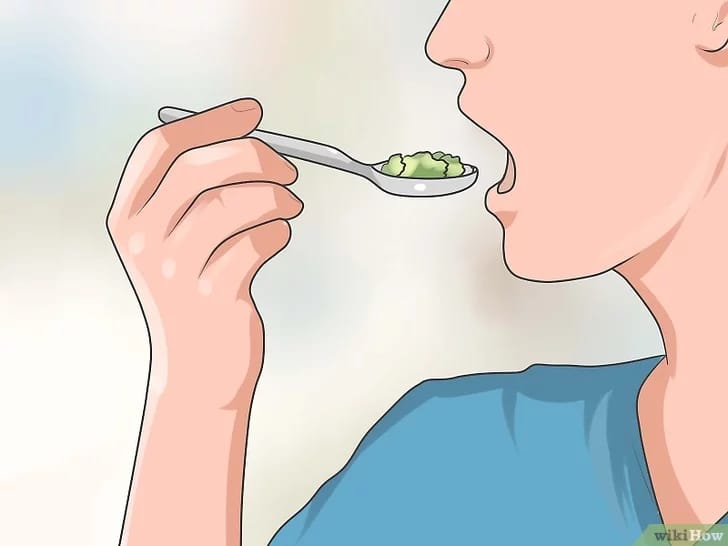 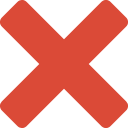 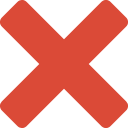 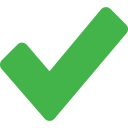 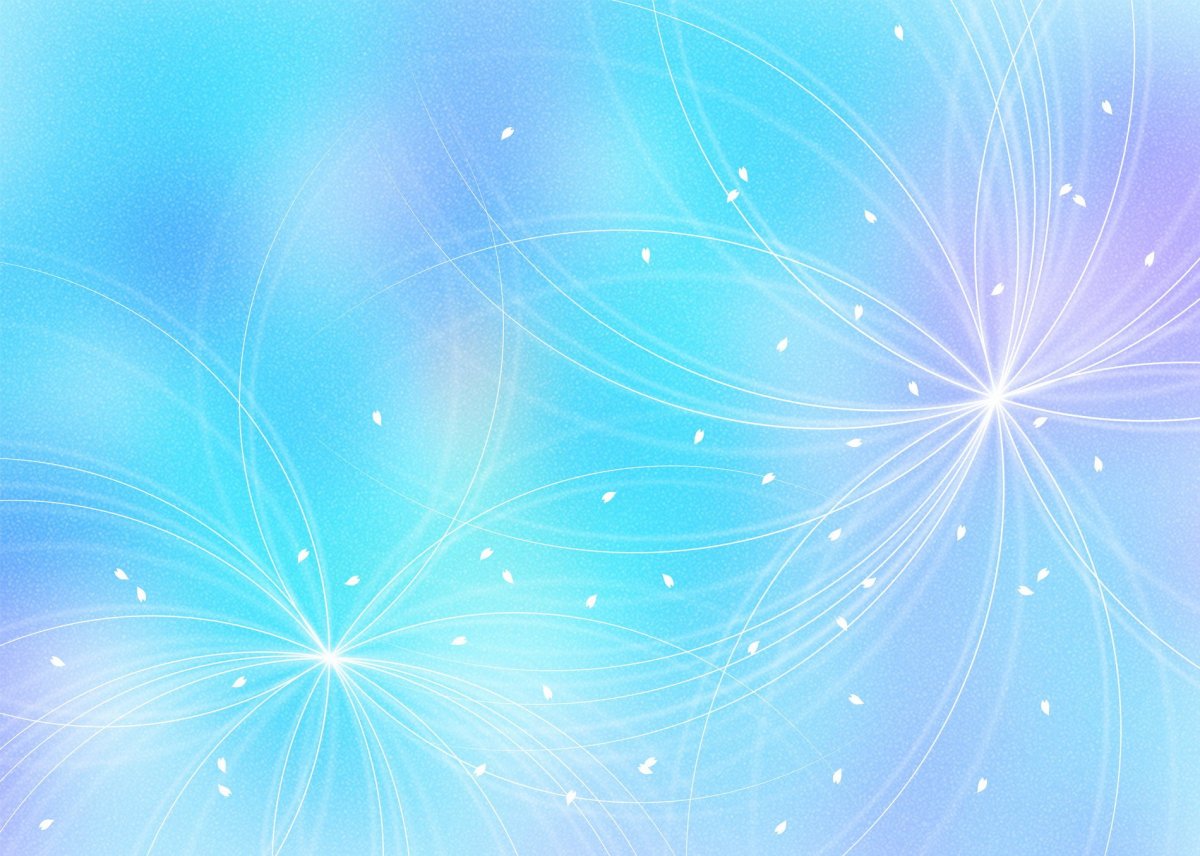 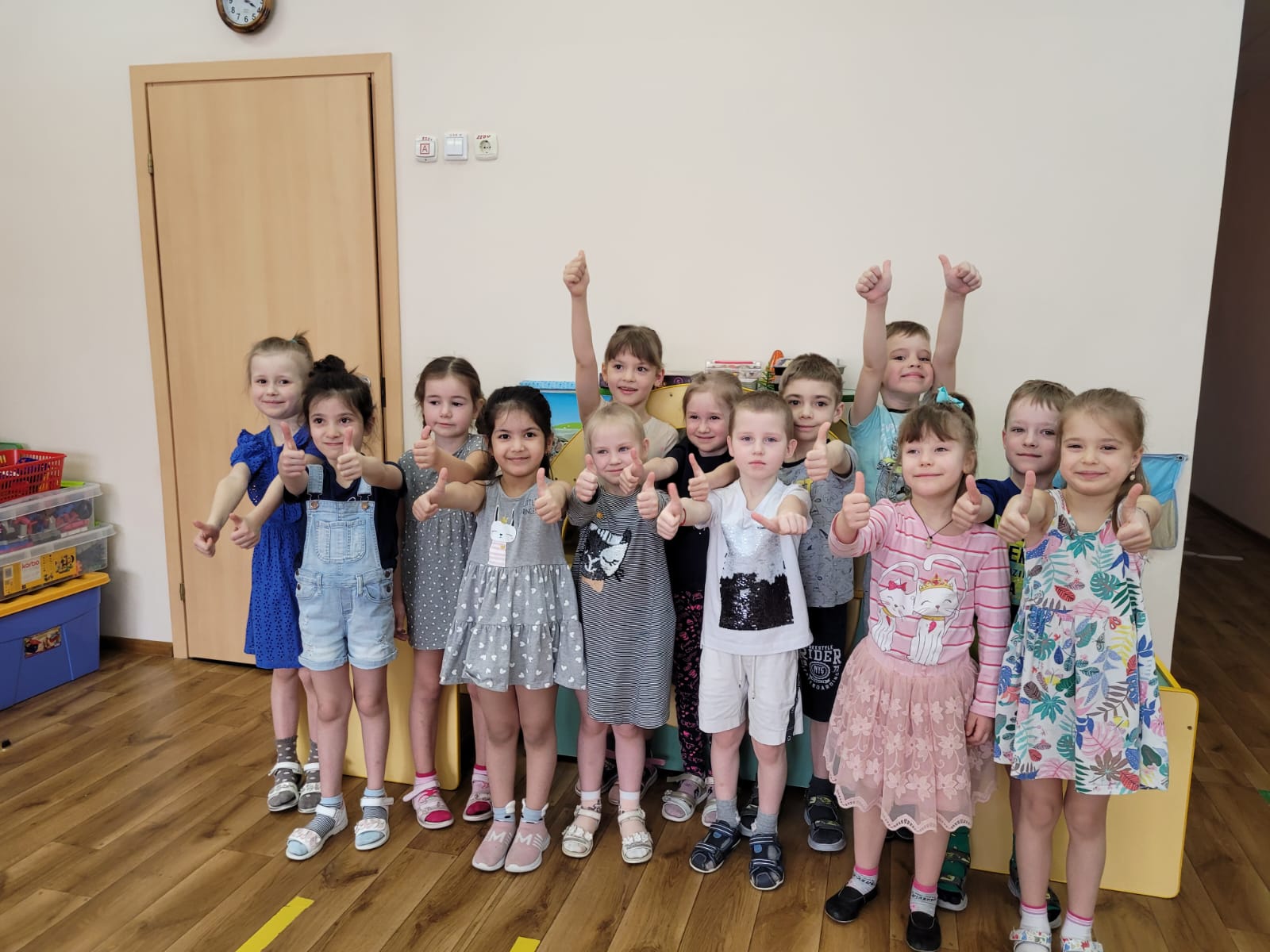 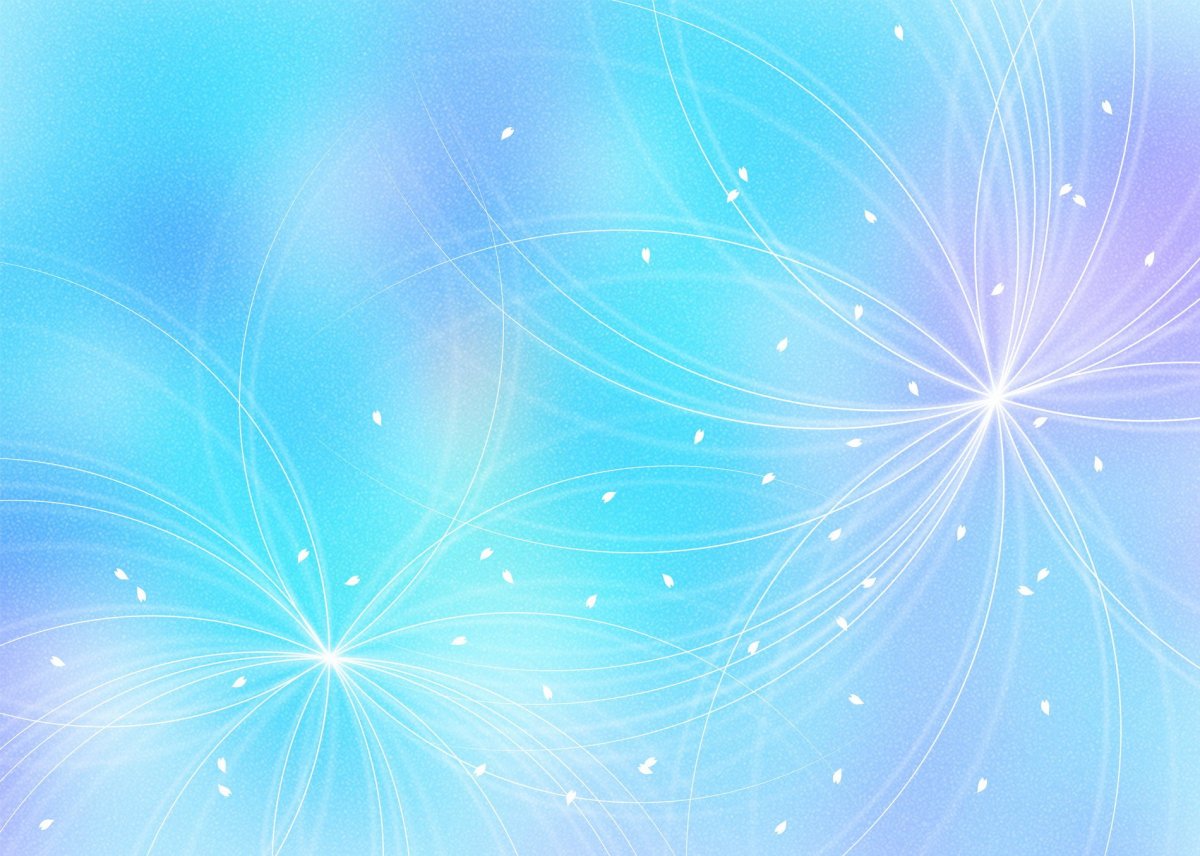 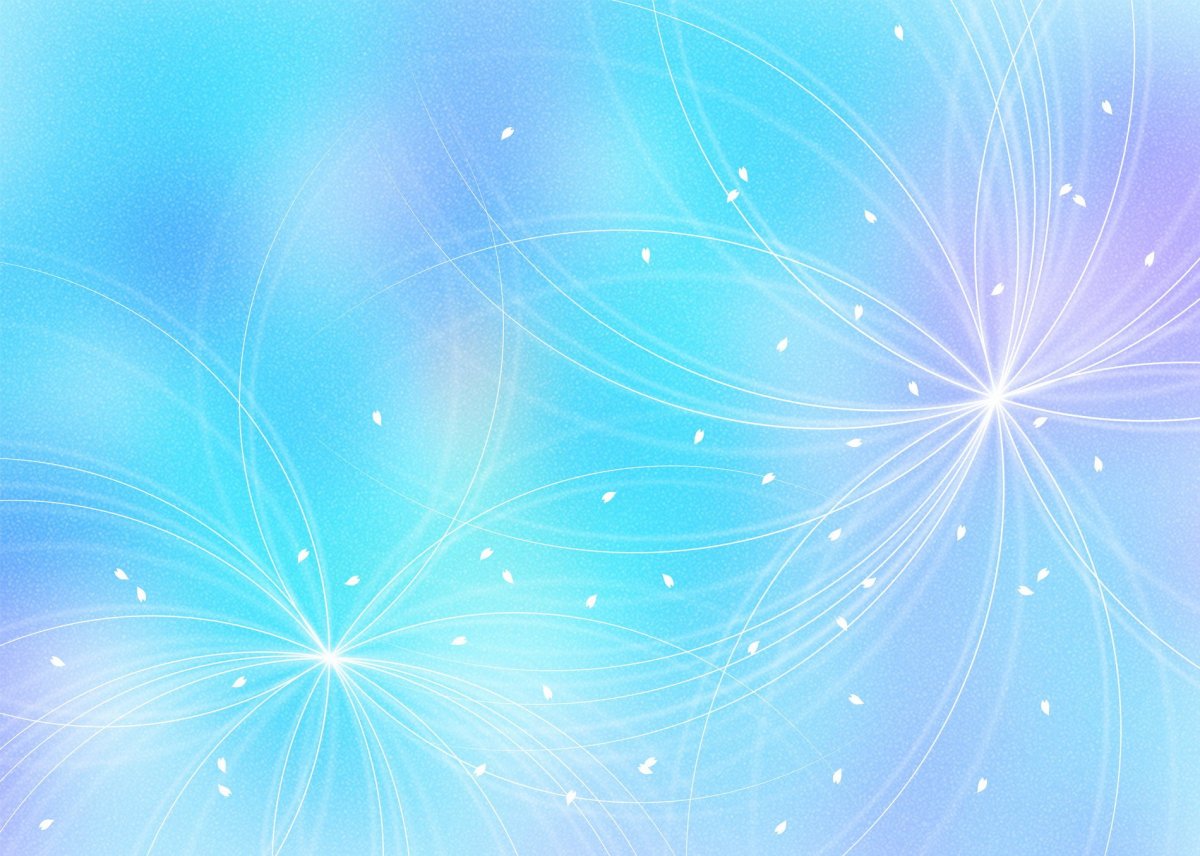 СПАСИБО ЗА ВНИМАНИЕ